Was kann ich meinem Kind zutrauen? Zur sozialen Entwicklung bis zum 5. Lebensjahr
Ursula Henzinger, 2023
[Speaker Notes: 1-4;9-11;15;19;21;49;53;56;60;64;69;74;81-82;90-93]
Grundlagen der Lernfähigkeit
Von Seiten des Kindes 
Neugier 
intrinsische Motivation zu lernen
Von Seiten der Bezugsperson
Schutz vor inadäquaten Reizen
anregende Umgebung
Zurückhaltung und Zutrauen
Wie funktioniert soziales Lernen?
kognitive und soziale Fähigkeiten entwickeln sich miteinander im lebendigen Umfeld ("dort, wo die anderen sind")
Lernen baut immer auf das auf, was schon da ist - vollkommen Neues kann nicht integriert werden
das Kind lernt innerhalb der Bindung spielend und durch Herausforderungen
Leistungsbereitschaft
Jede selbständig gelöste Aufgabe 
stärkt das Selbstbewusstsein und die Selbstsicherheit
führt dazu, dass mehr Erregung ausgehalten werden kann
ist mit einer „Belohnung“ des Körpers verbunden
verändert Gehirn, Physiologie und sogar Immunsystem
Flow nach Mihaly Csikszentmihalyi
Flow. The Psychology of Optimal Experience. Harper 2008
Herausforderungen
hoch
Ursula Henzinger
Fähigkeiten						hoch
[Speaker Notes: Csikszentmihalyi beschrieb 1975 das Flow-Erleben. Er gilt als der herausragende Wissenschaftler auf diesem Gebiet, ist jedoch nicht der Erste, der das Konzept entdeckte (vgl. z.B. Kurt Hahn 1908 mit seiner weitgehend synonym zu sehenden „schöpferischen Leidenschaft“ und Maria Montessori mit „Polarisation der Aufmerksamkeit“.).]
"Flow" nach Mihaly Csikszentmihalyi
Flow. The Psychology of Optimal Experience. Harper 2008
Herausforderungen
hoch
"Flow"
[Speaker Notes: Csikszentmihalyi beschrieb 1975 das Flow-Erleben. Er gilt als der herausragende Wissenschaftler auf diesem Gebiet, ist jedoch nicht der Erste, der das Konzept entdeckte (vgl. z.B. Kurt Hahn 1908 mit seiner weitgehend synonym zu sehenden „schöpferischen Leidenschaft“ und Maria Montessori mit „Polarisation der Aufmerksamkeit“.).]
Flow nach Mihaly Csikszentmihalyi
Herausforderungen
hoch
"Flow"
Kontrolle
Gelassenheit
Fähigkeiten						hoch
[Speaker Notes: "Flow" wird vom Körper belohnt. Endorphine, Dopamin und andere Hormone spielen eine Rolle dabei. So können wir das körpereigene "Suchtprogramm" nutzen, um immer größere Herausforderungen annehmen zu können.]
Flow nach Mihaly Csikszentmihalyi
Herausforderungen
hoch
Aufregung
"Flow"
Kontrolle
Gelassenheit
Langeweile
Fähigkeiten						hoch
[Speaker Notes: "Flow" wird vom Körper belohnt. Endorphine, Dopamin und andere Hormone spielen eine Rolle dabei. So können wir das körpereigene "Suchtprogramm" nutzen, um immer größere Herausforderungen annehmen zu können.]
Flow nach Mihaly Csikszentmihalyi
Flow. The Psychology of Optimal Experience. Harper 2008
Herausforderungen
hoch
Aufregung
Angst
"Flow"
Kontrolle
Beunruhigung
Gelassenheit
Apathie
Langeweile
Fähigkeiten						hoch
[Speaker Notes: "Flow" wird vom Körper belohnt. Endorphine, Dopamin und andere Hormone spielen eine Rolle dabei. So können wir das körpereigene "Suchtprogramm" nutzen, um immer größere Herausforderungen annehmen zu können.]
Die soziale Kompetenz des Neugeborenen
sensumotorische Fähigkeiten
Empfindsamkeit für körperliche Reize und Stimmungen
gelungene Bindungsentwicklung: Aufeinander abgestimmtes Verhalten
Was kann das Neugeborene?
die Stimmung seiner Umgebung aufnehmen und ausdrücken ("emotionale Transparenz")
das Zusammensein genießen ("Resonanz")
ganz bei sich sein (im "Hier-und-Jetzt")
mit Interesse nach Neuem suchen
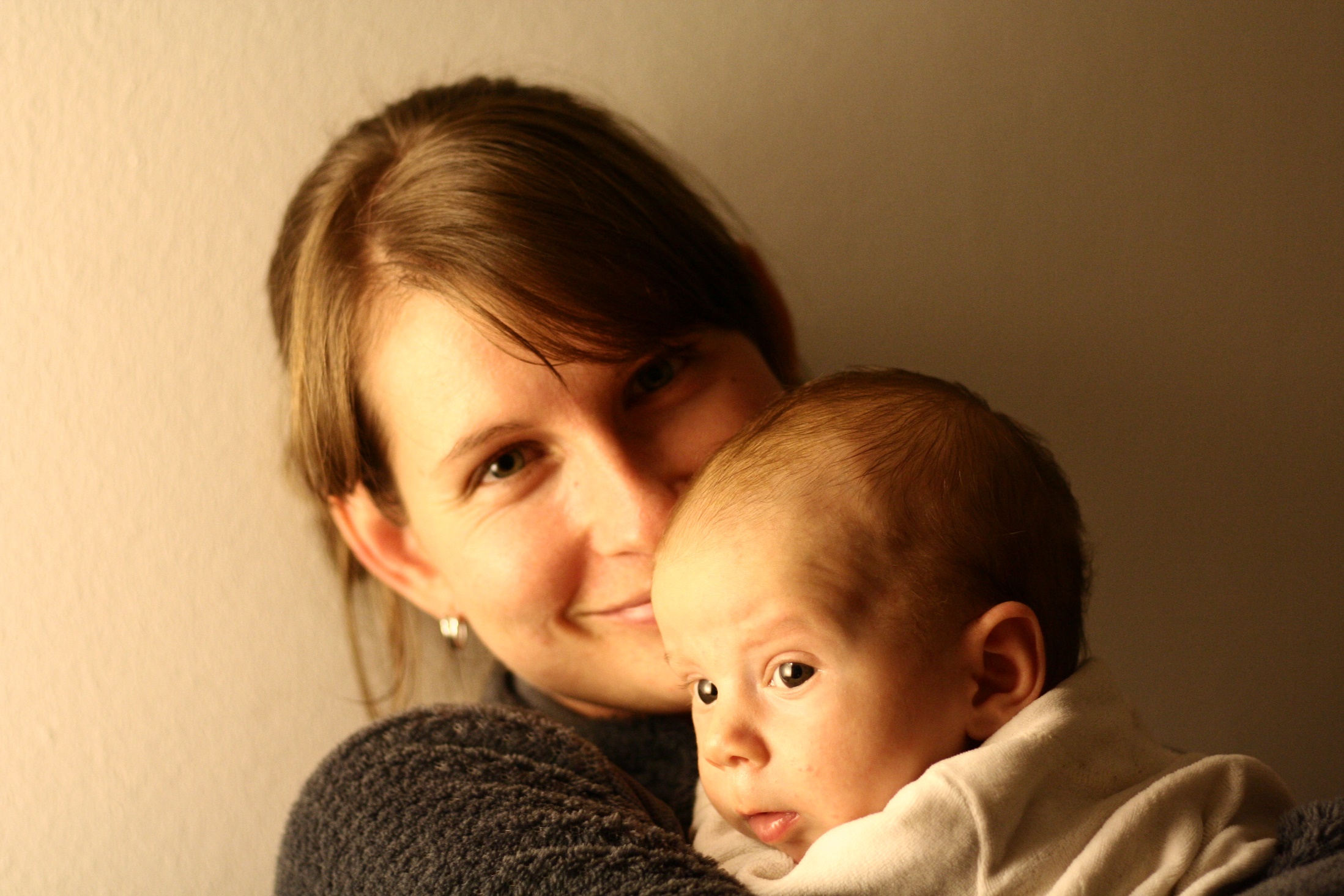 [Speaker Notes: Aus der Menge an Reizen nimmt das Kind wahr, was relevant ist, braucht aber vor allem Schutz, damit das geschehen kann]
Themen im ersten Halbjahr
bis 3 Monate besonders attraktiv: Reize aus dem intimen Beziehungsraum (Rhythmen, Gerüche, Stimmen, Berührung, Körperinnenreize, Bewegungen, Augenkontakt, Reziprozität)
ab 3 Monate besonders attraktiv: Reize aus dem persönlichen Beziehungsraum (menschliches Gesicht, menschliche Sprache)
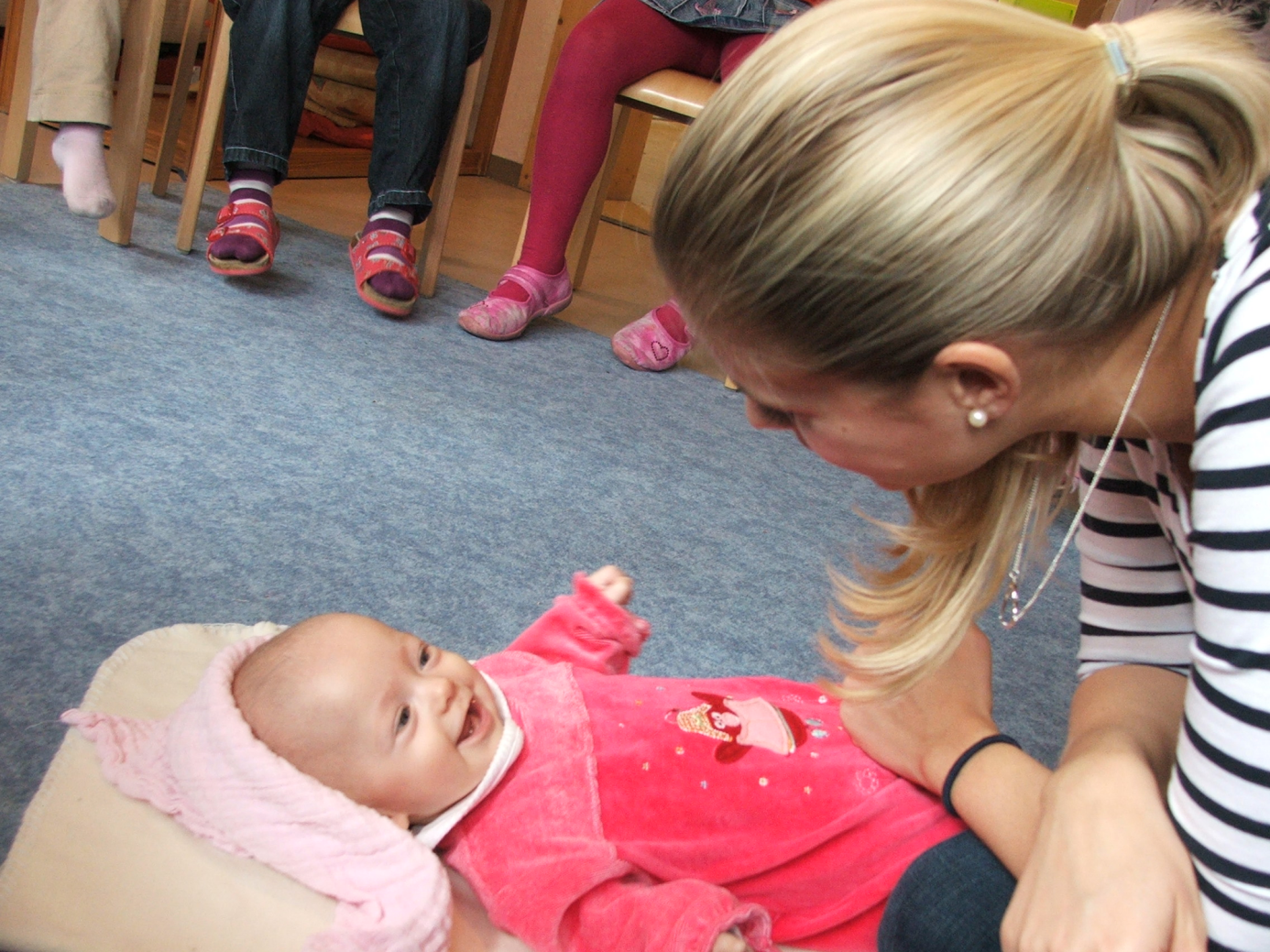 Ursula Henzinger
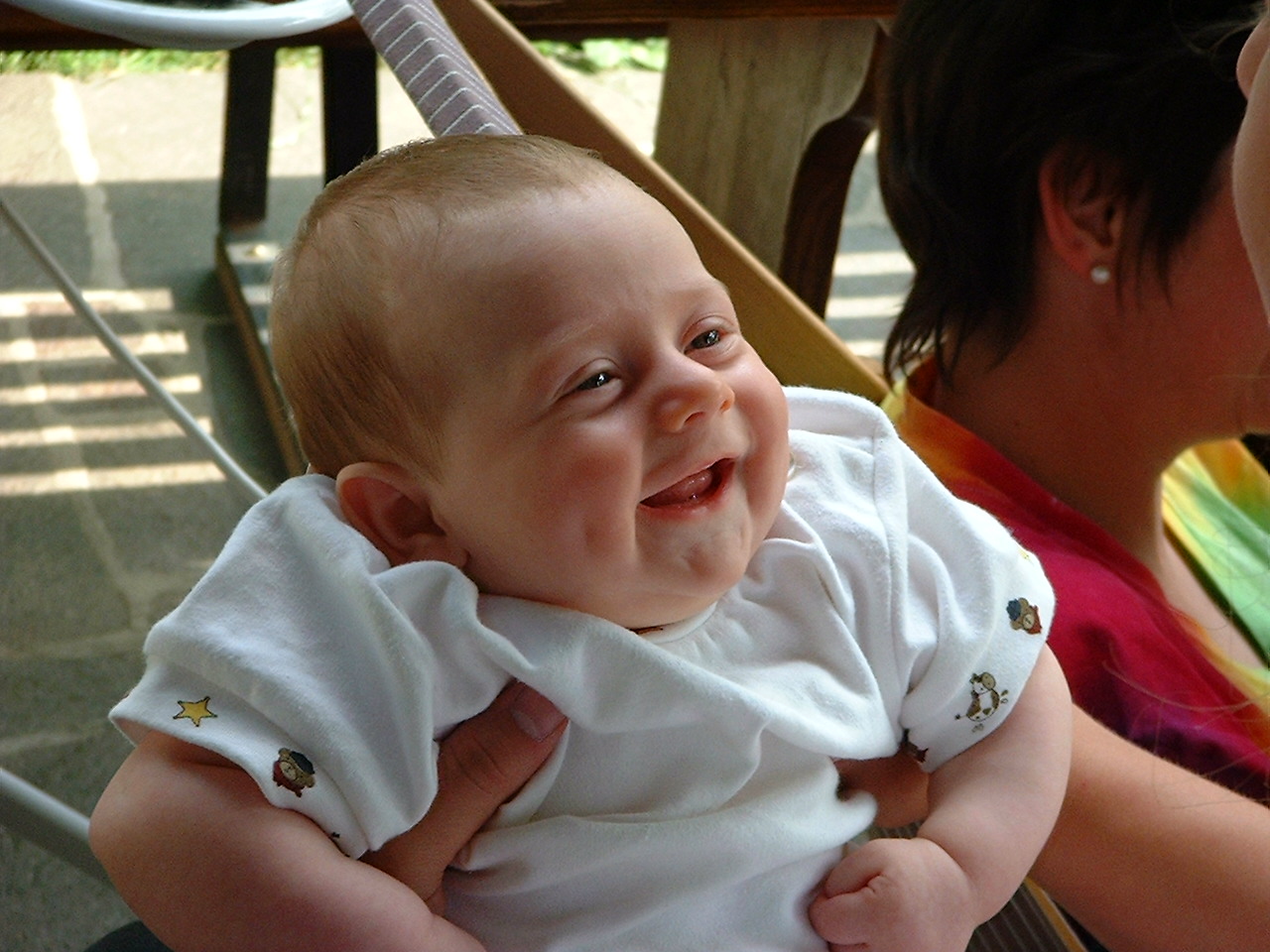 Ursula Henzinger
[Speaker Notes: auch hier spielt die stimmige Distanz eine große Rolle]
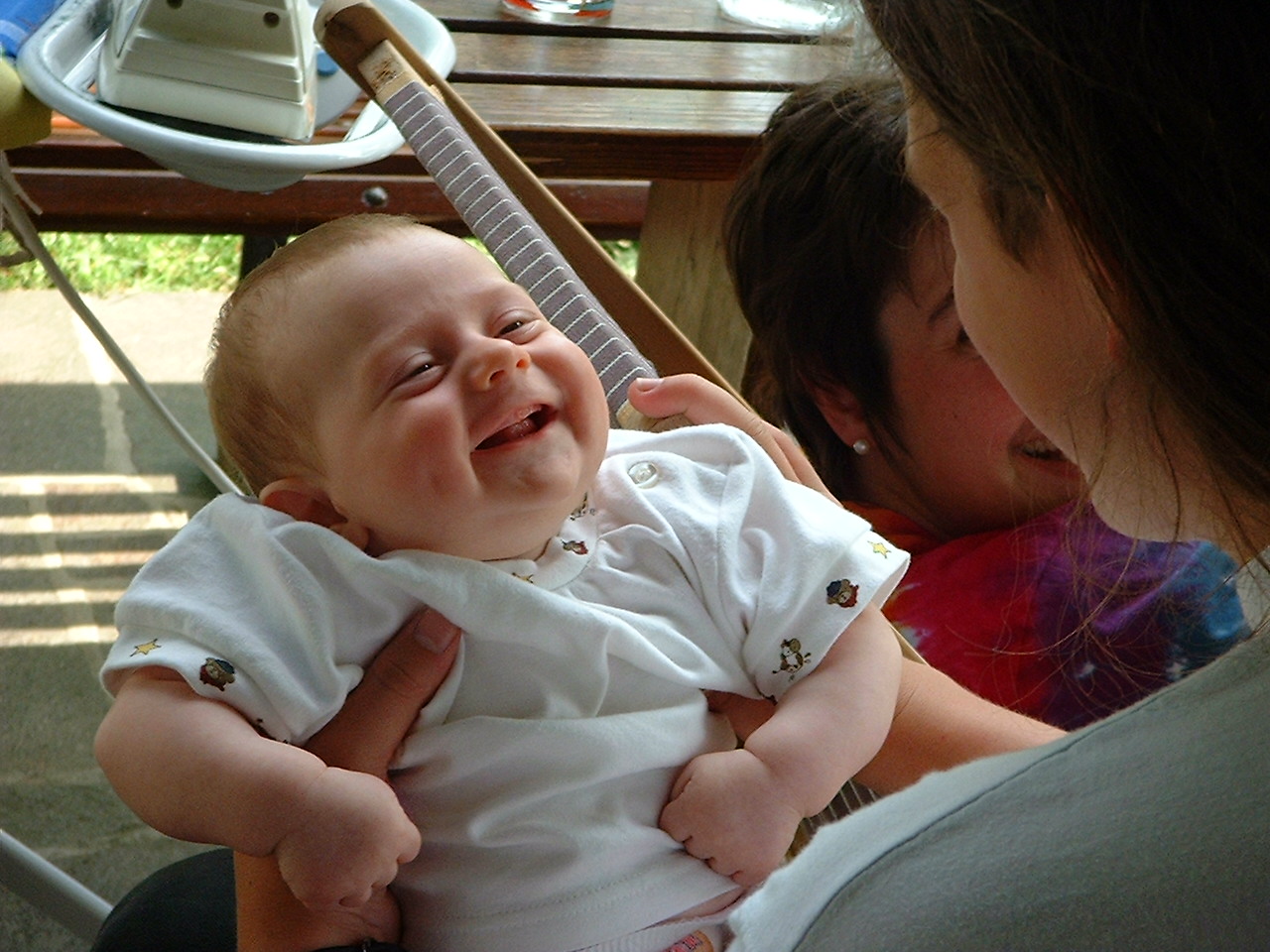 Ursula Henzinger
N
[Speaker Notes: Freude des Babys am menschlichen Gesicht mit ca. 3 Monaten, mit viel freudiger Erregung verbunden, kann eingeordnet werden, wenn es genug gibt, an das es anknüpfen kann tragfähige Bindung, die ihm die Sicherheit dazu vermittelt 
lächelt nur, wenn es sich sicher fühlt]
1. Reifungsschritt zur sozialen Kompetenzim Alter von 6-9 Monaten
intuitive Fähigkeiten 
augenblickliche Einschätzung einer komplexen Situation („sensorische Marker“)
gelungene Bindungsentwicklung: Vertrauen auf die Anwesenheit der Mutter
Ursula Henzinger
Themen im 2. Halbjahr
besonders attraktiv: Reize im Lebensraum der Mutter (1. Bezugsperson)
Geben und Nehmen (Zuwendung und Abweisung)
Trennung (Begrüßen und Verabschieden)
Danken (sich freuen, die Freude realisieren, dem anderen in Verbindung bringen, Augenkontakt)
[Speaker Notes: Konkret erfahrbar]
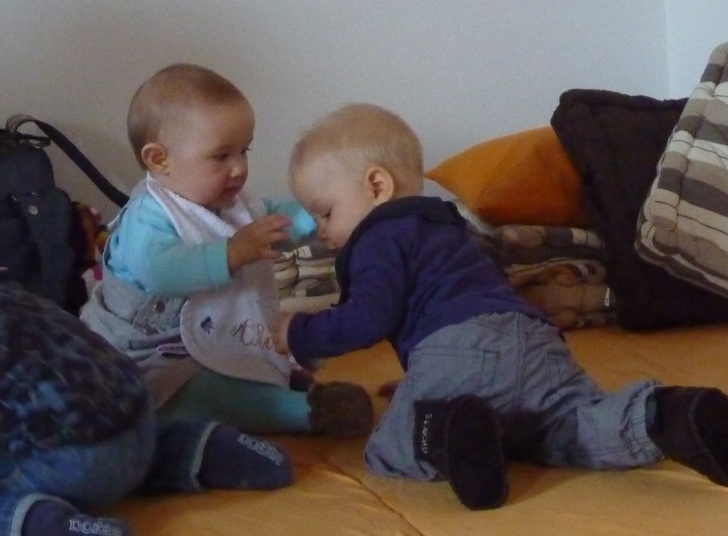 Ursula Henzinger
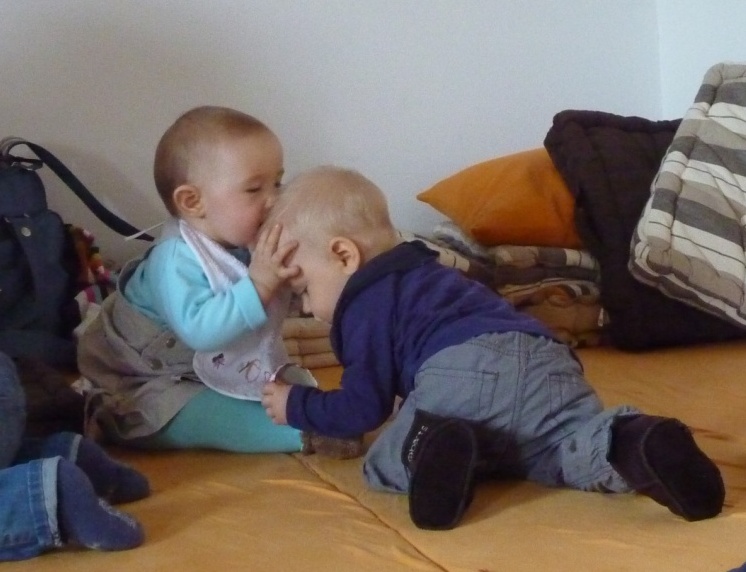 Ursula Henzinger
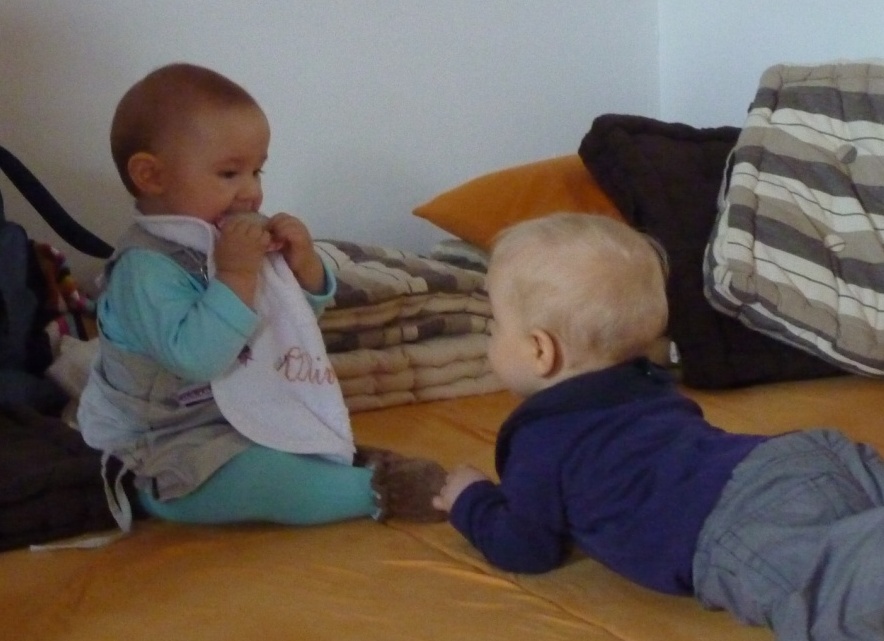 Ursula Henzinger
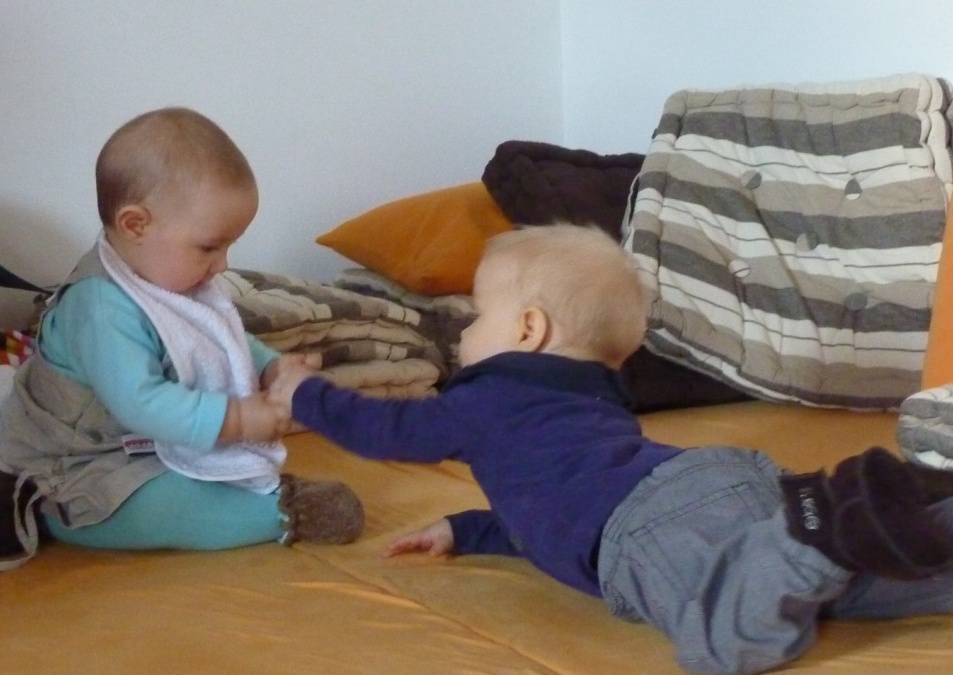 Ursula Henzinger
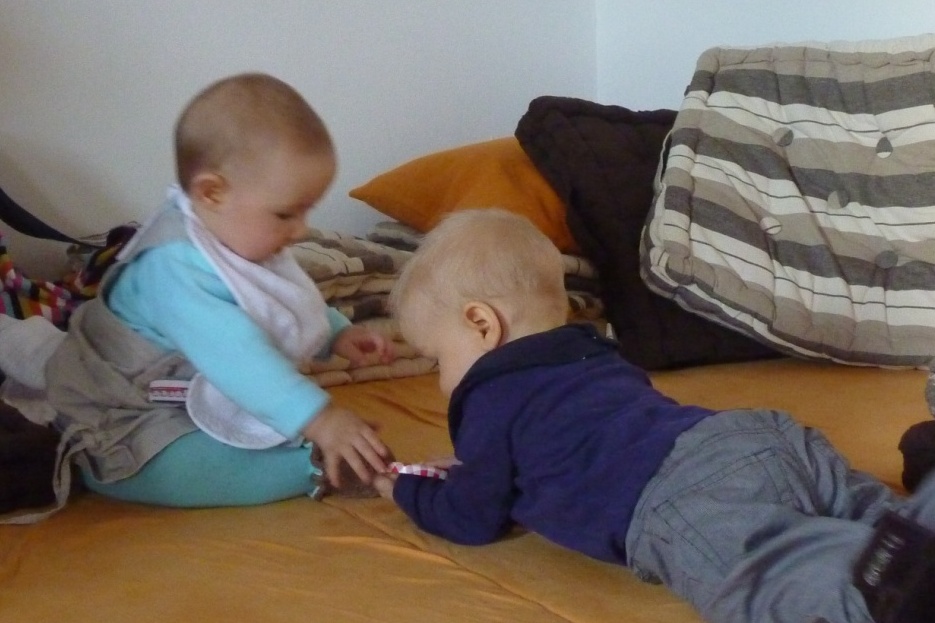 Ursula Henzinger
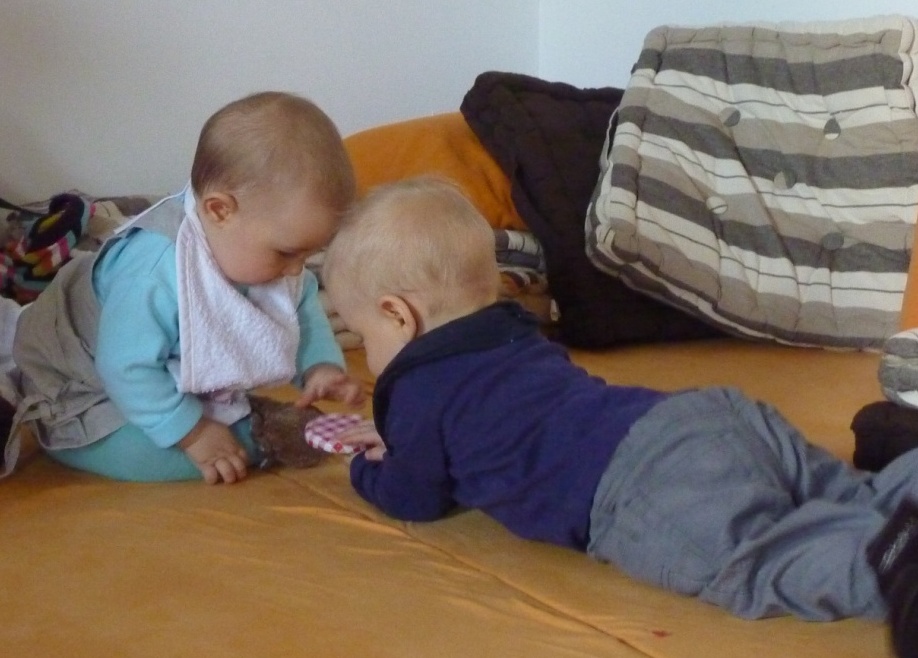 Ursula Henzinger
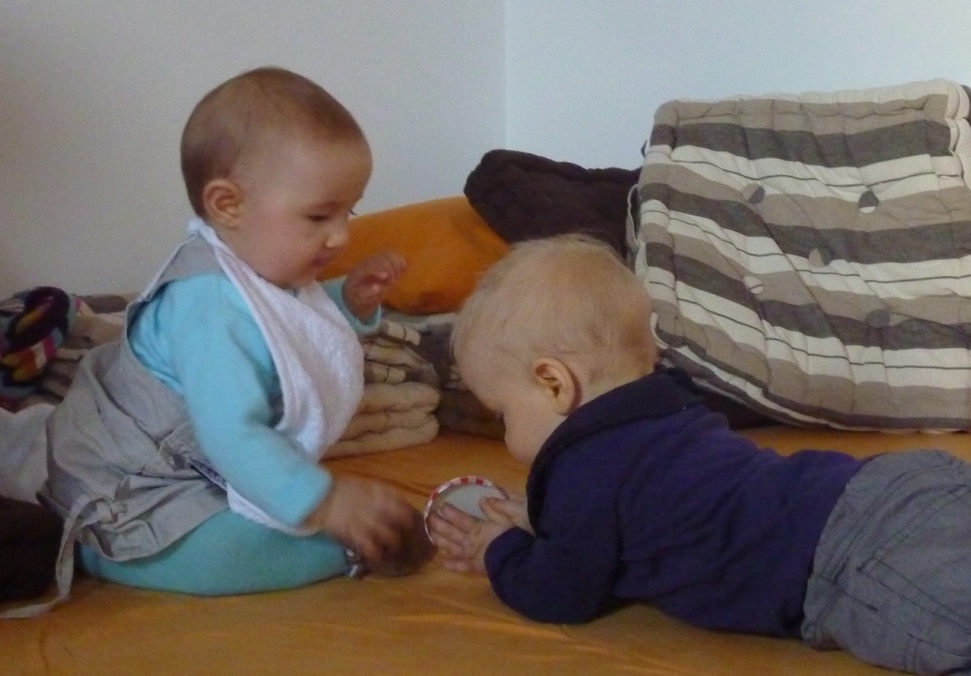 Ursula Henzinger
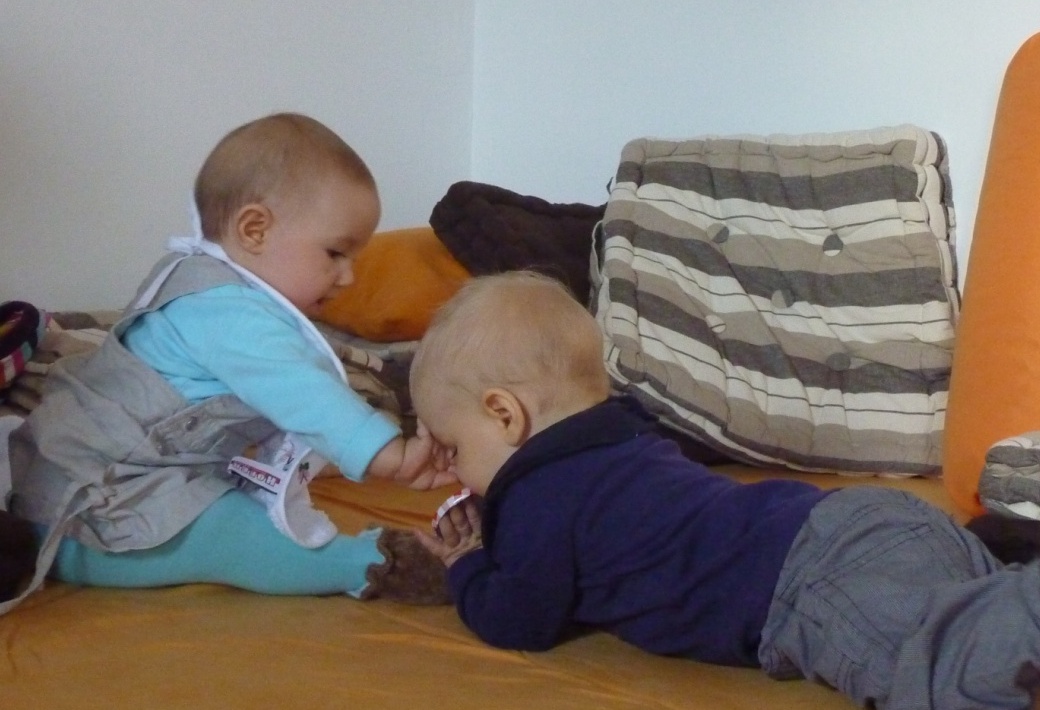 Ursula Henzinger
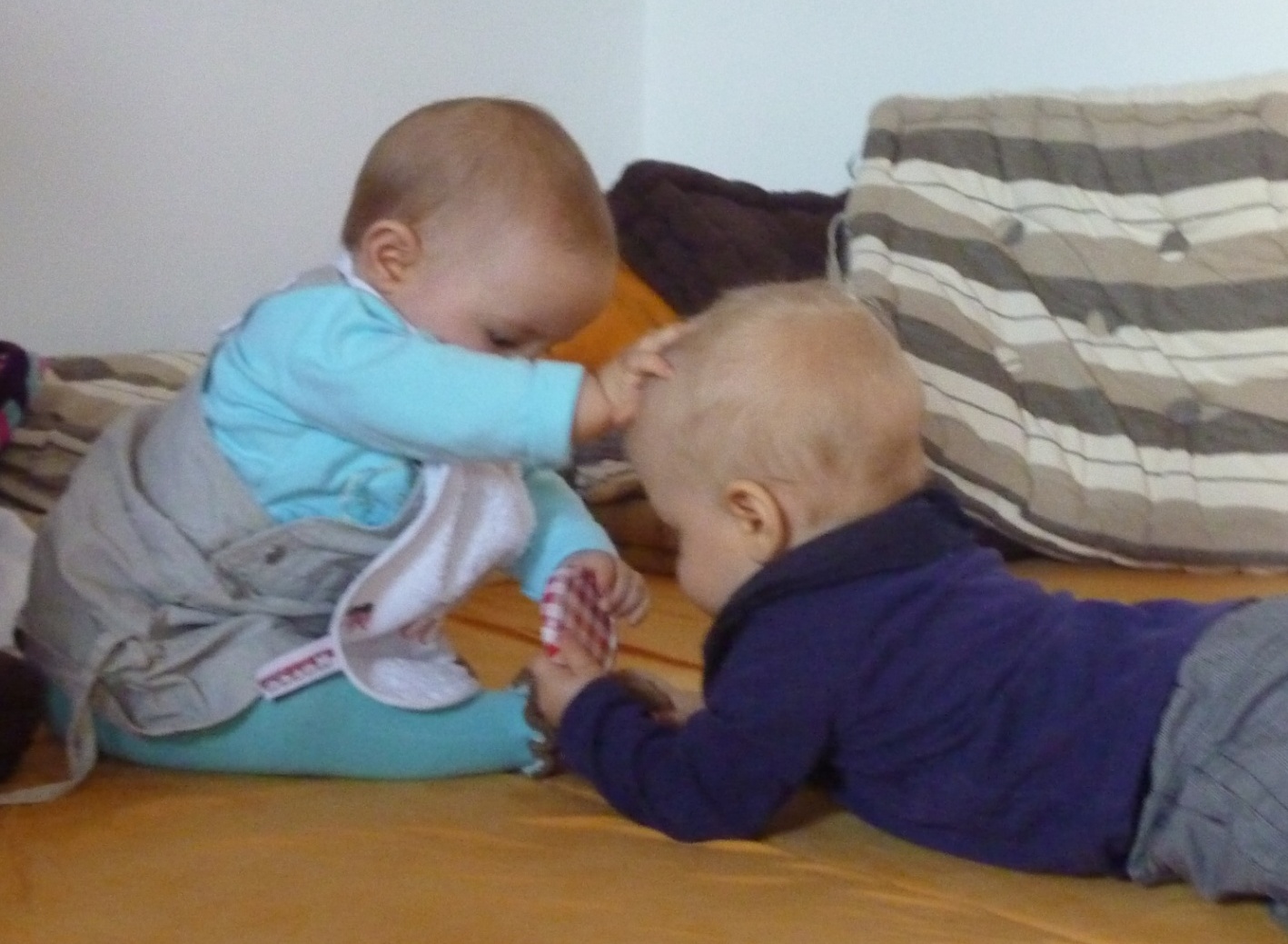 Ursula Henzinger
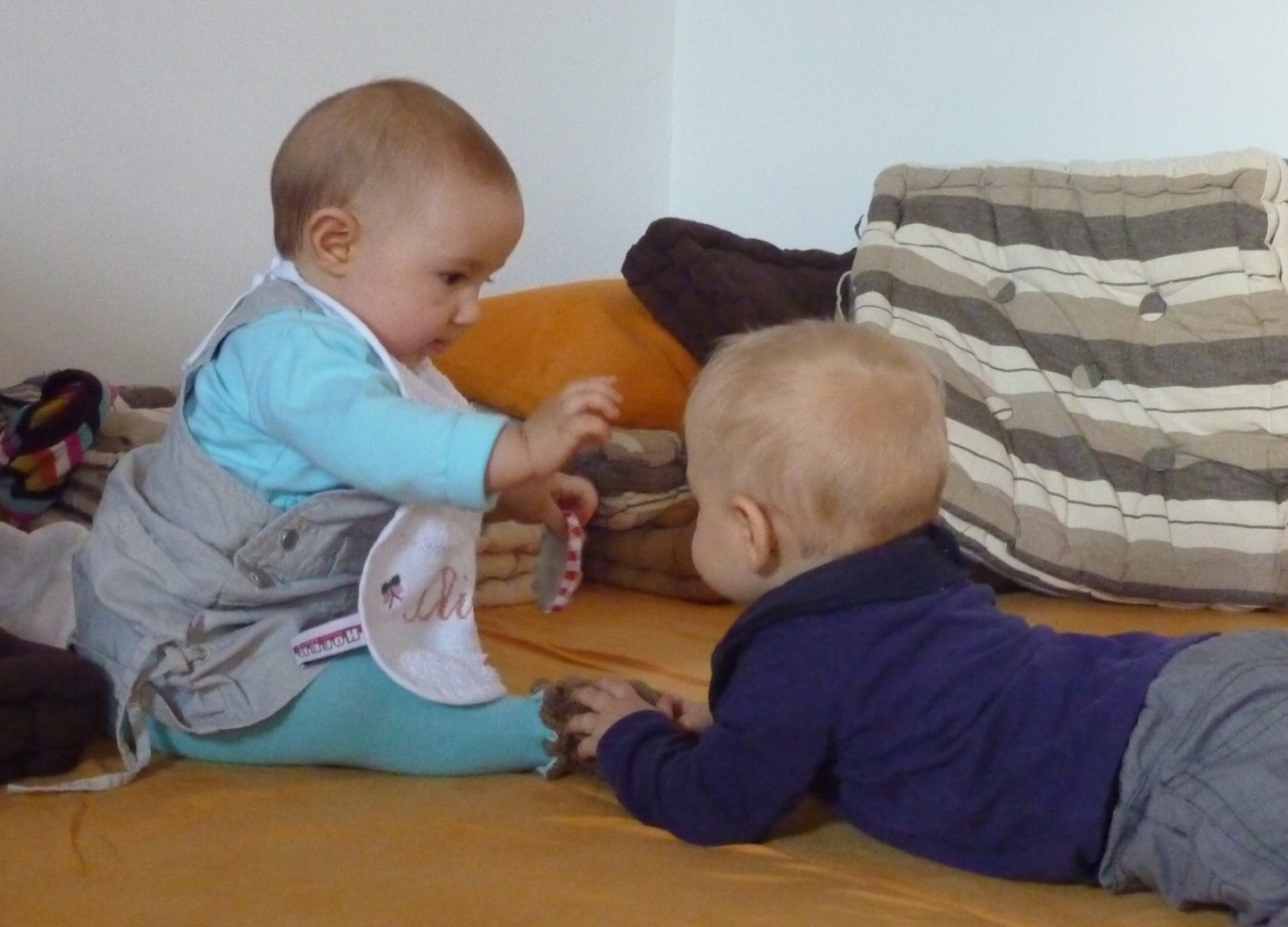 Ursula Henzinger
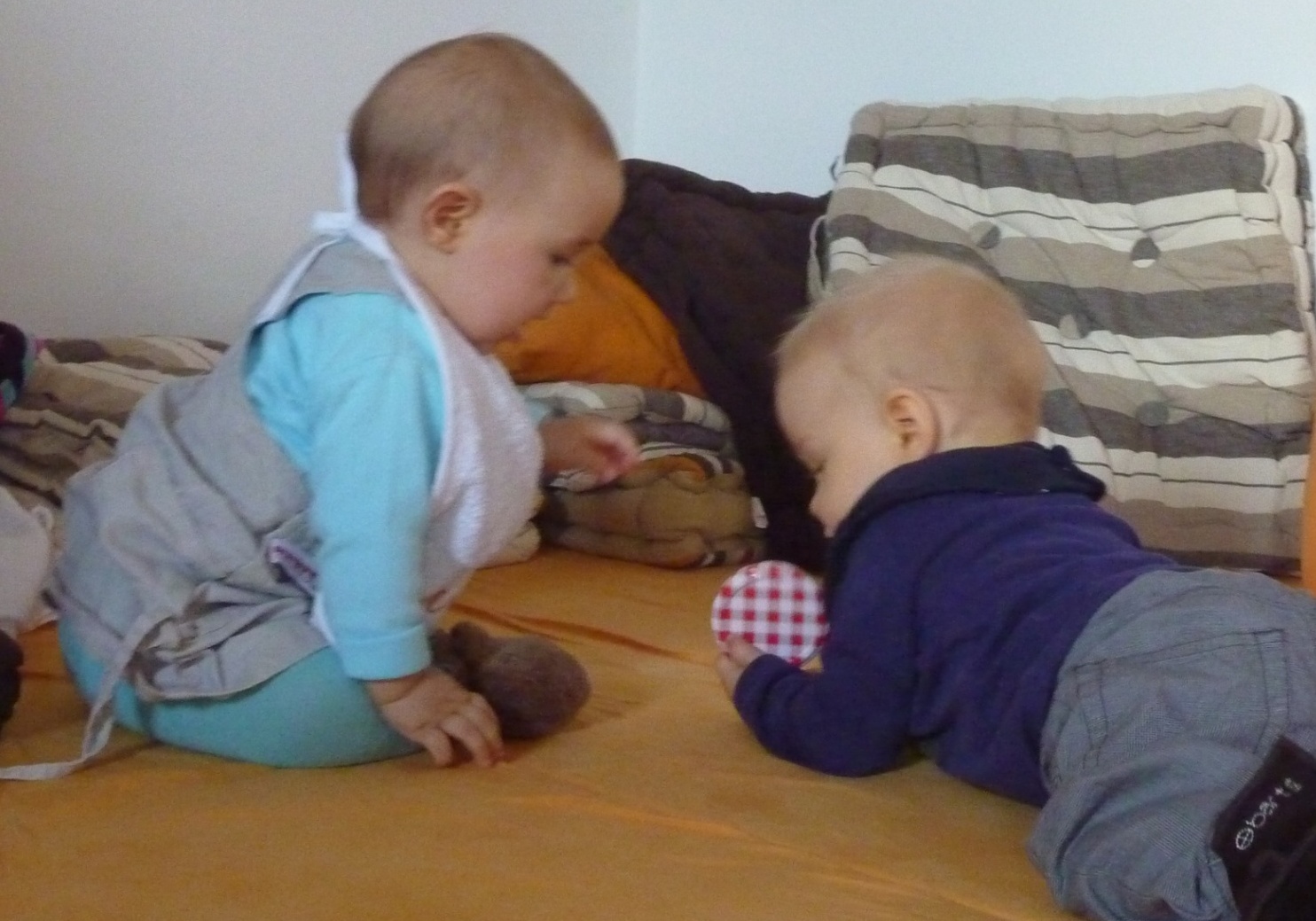 Ursula Henzinger
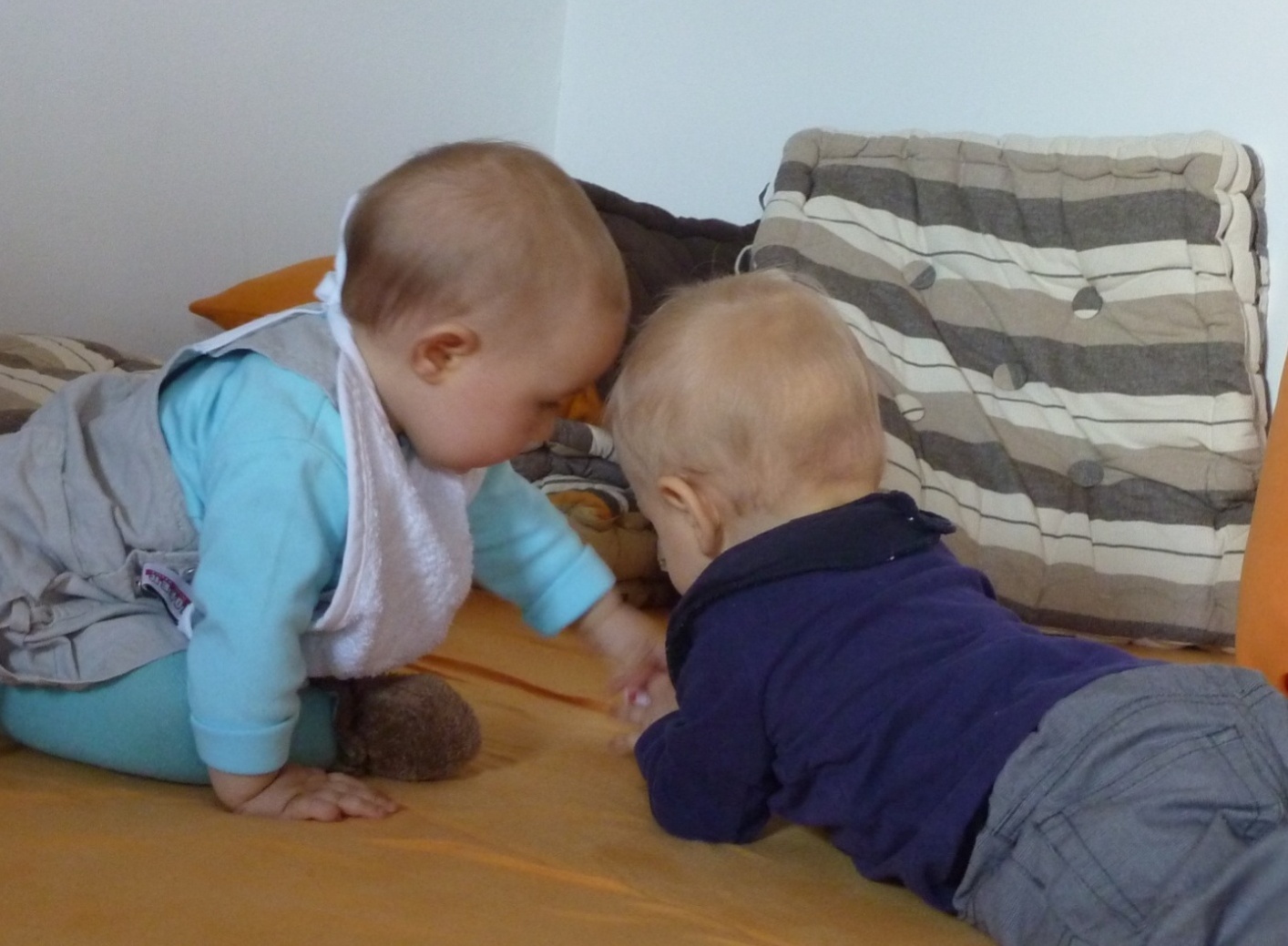 Ursula Henzinger
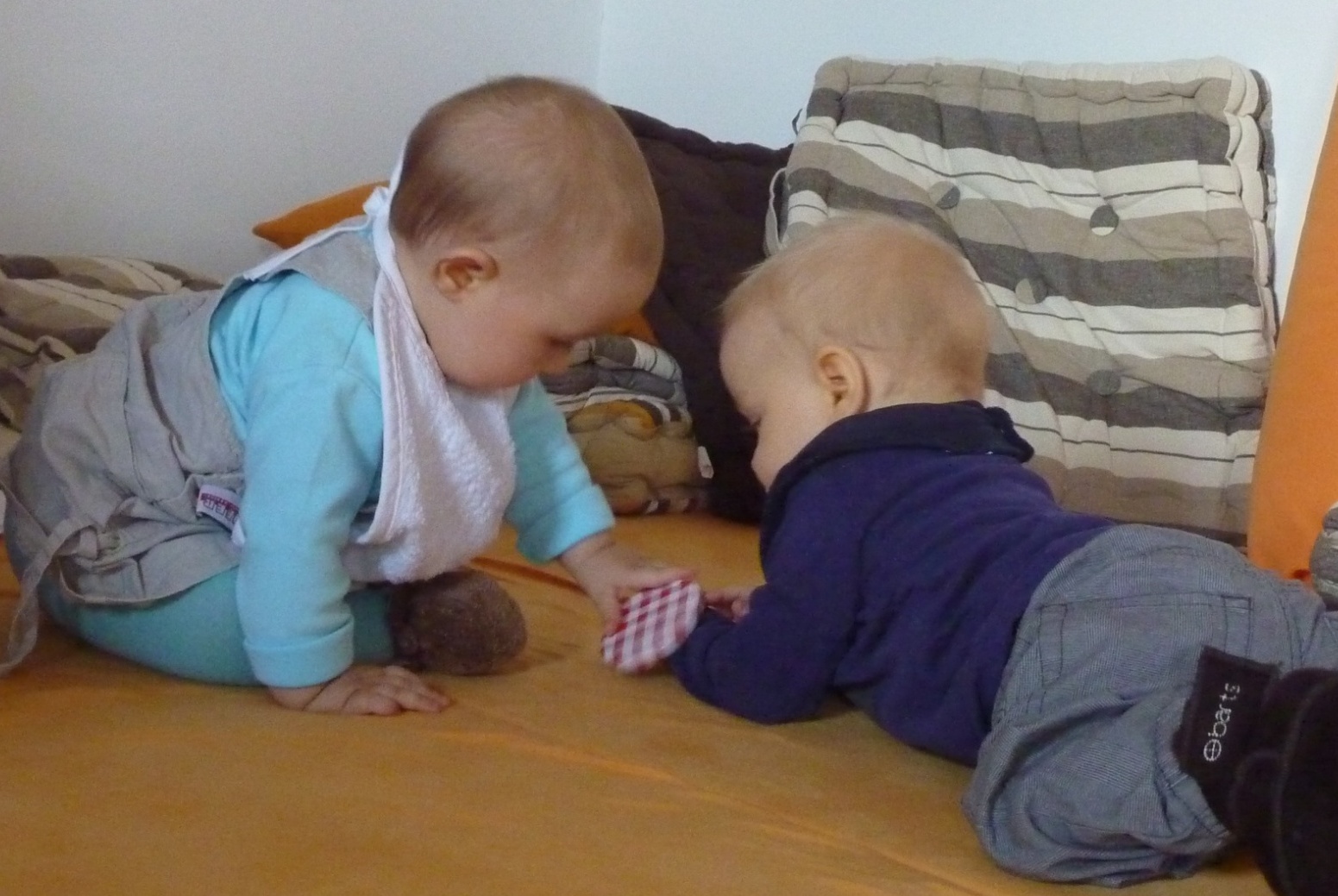 Ursula Henzinger
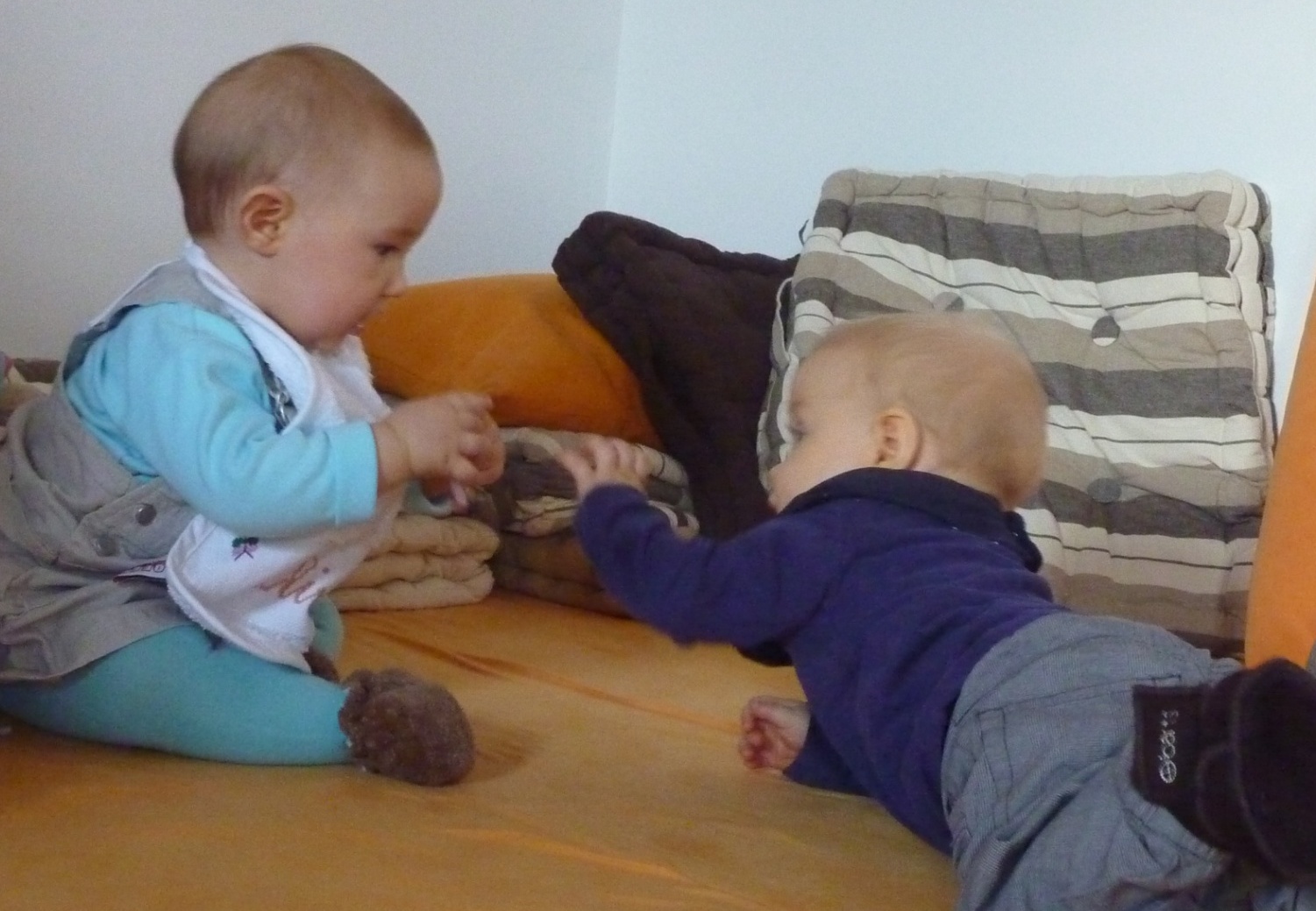 Ursula Henzinger
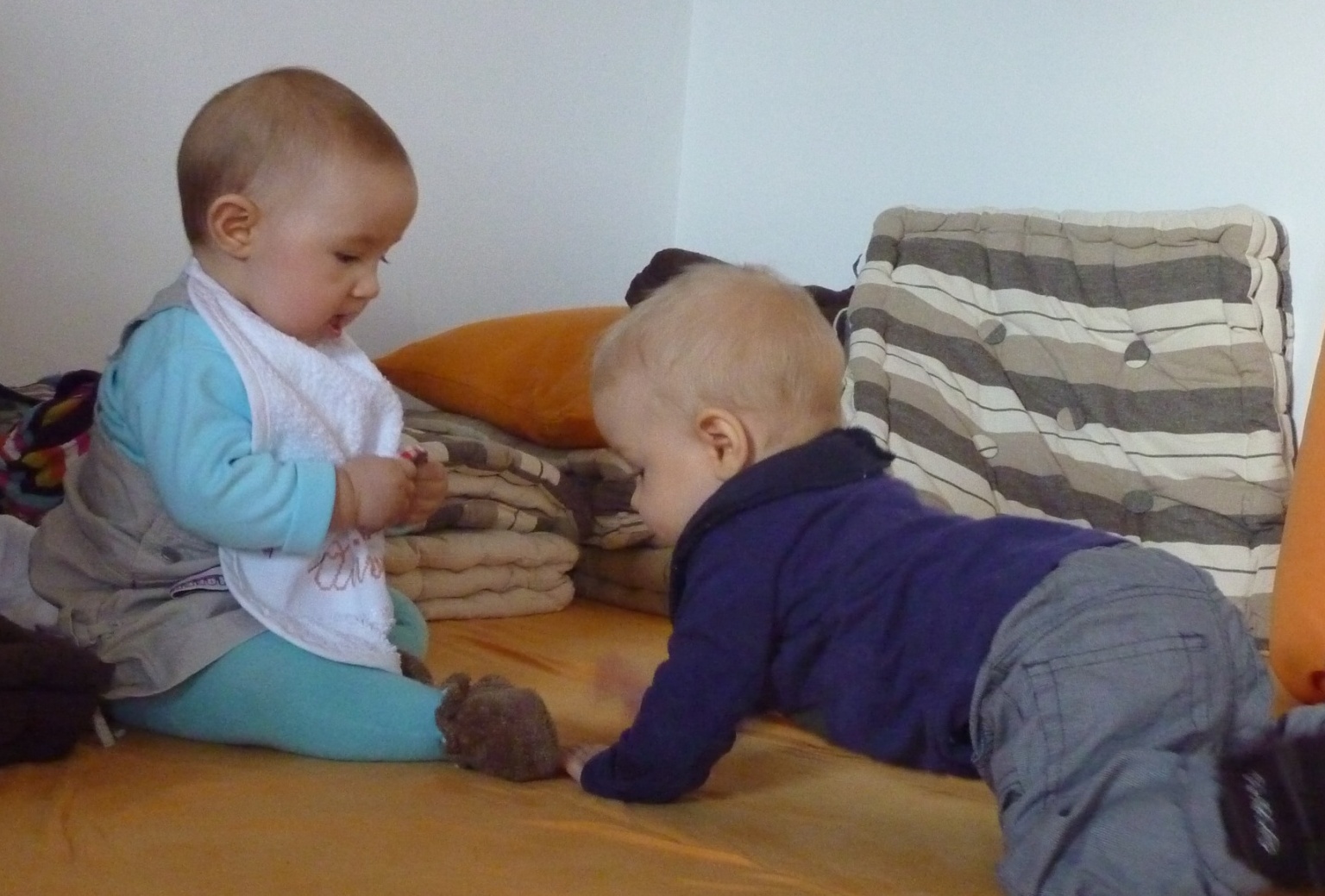 Ursula Henzinger
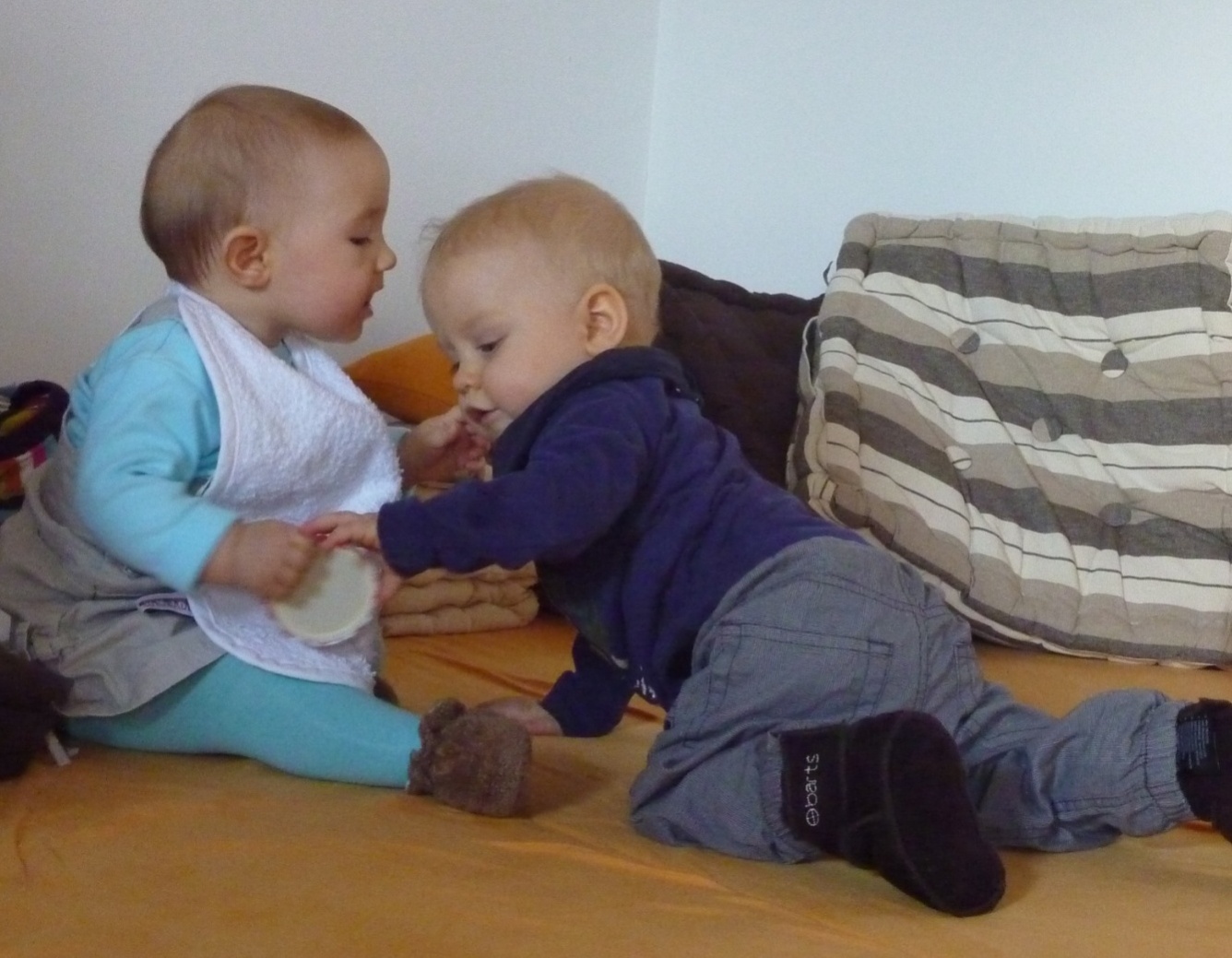 Ursula Henzinger
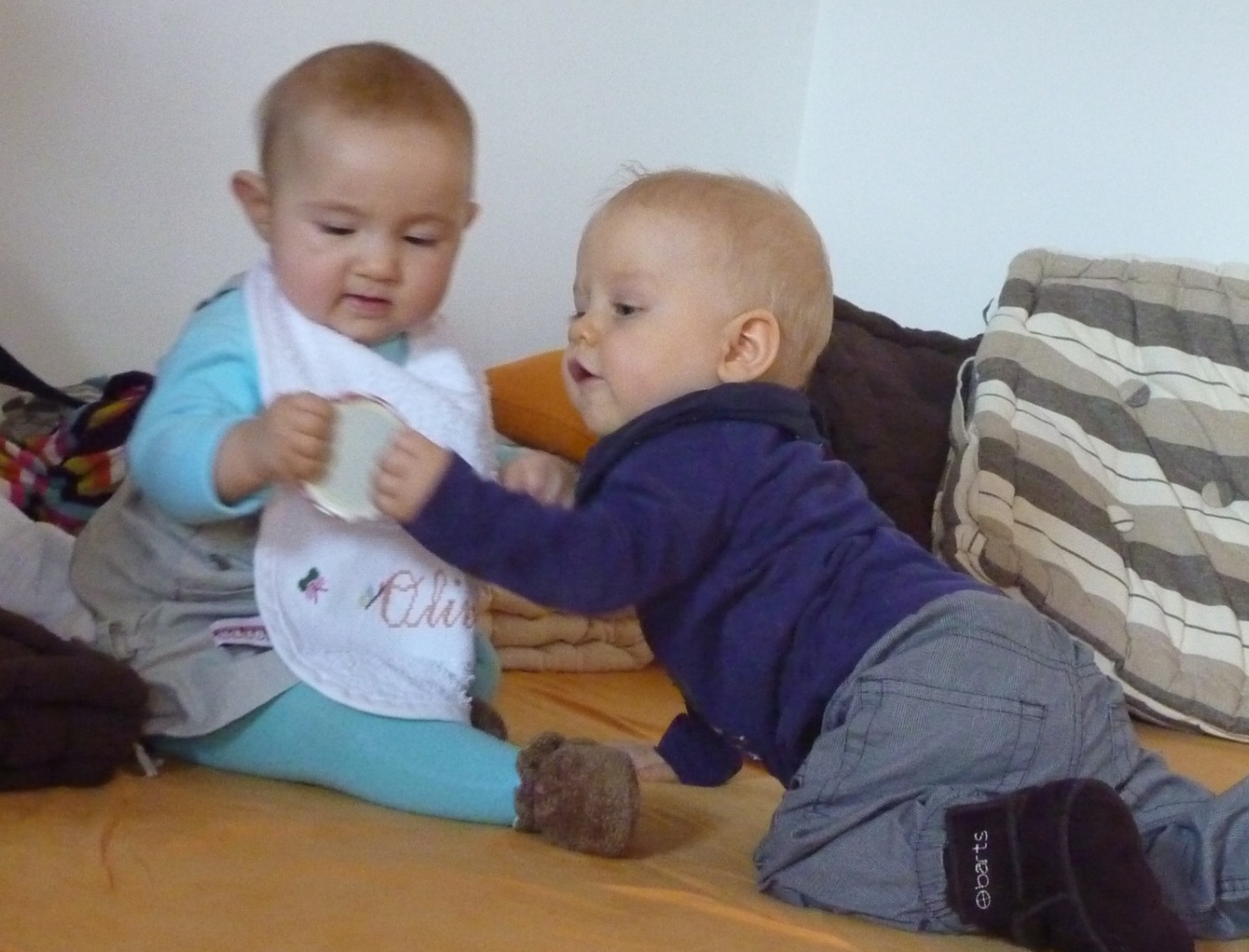 Ursula Henzinger
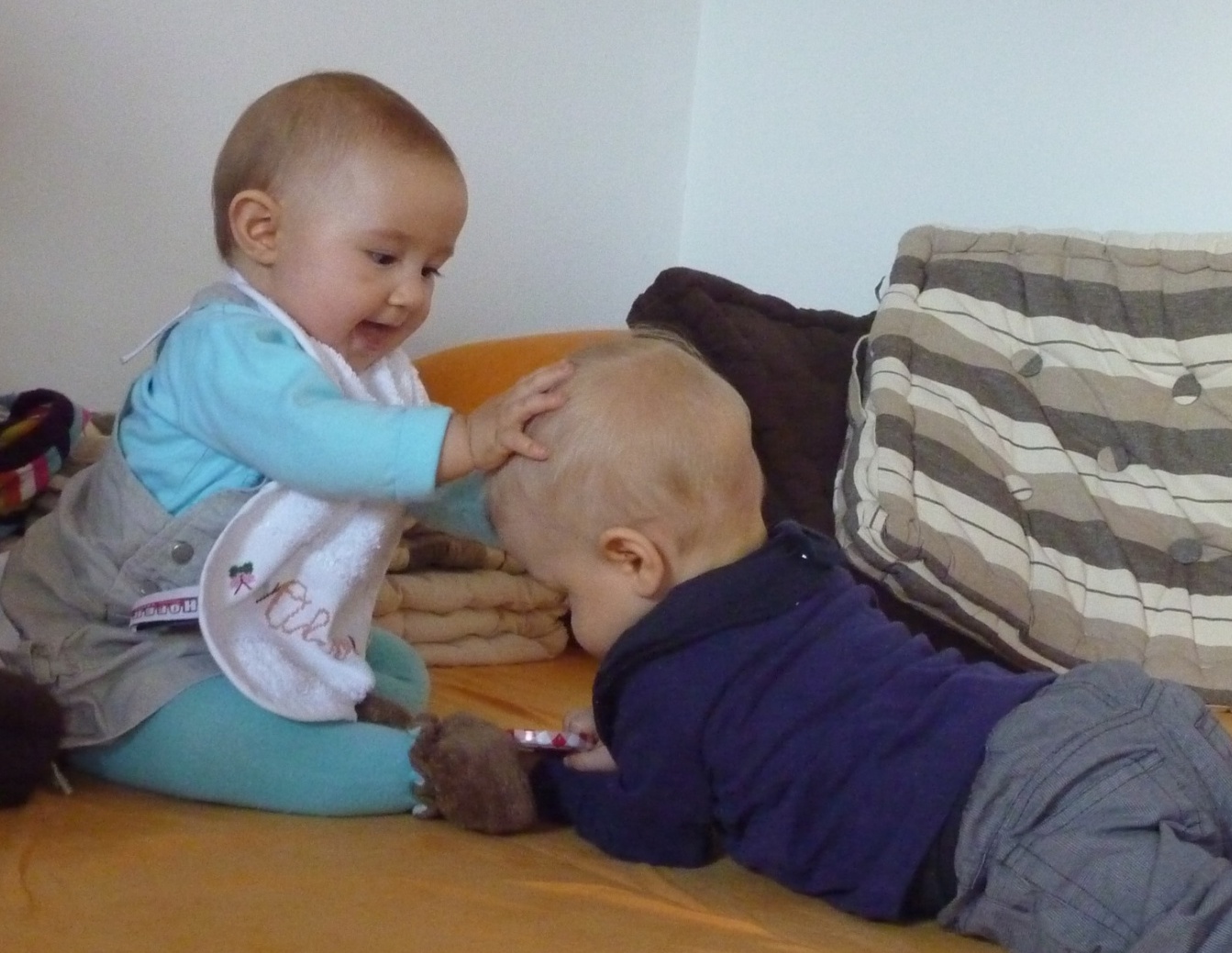 Ursula Henzinger
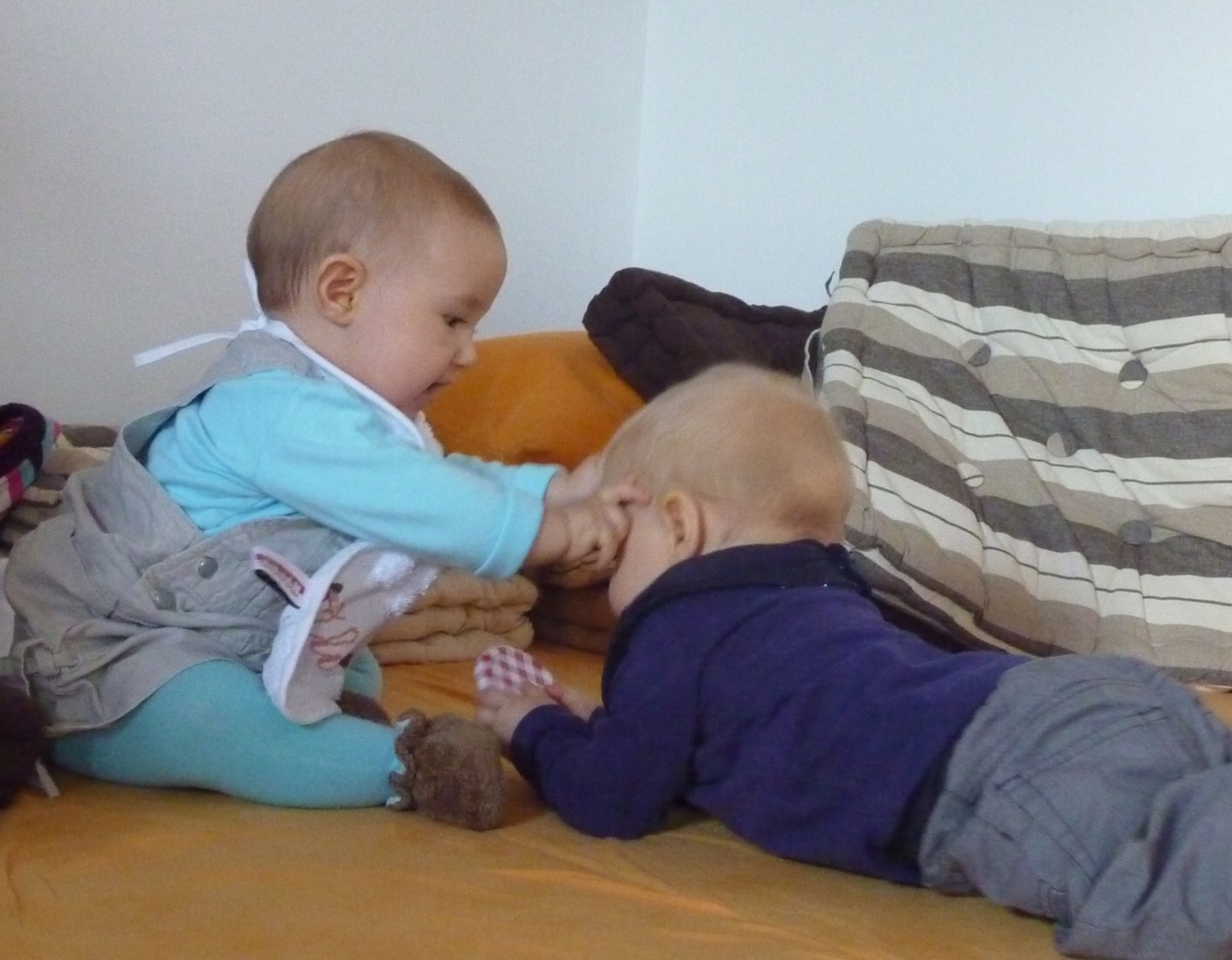 Ursula Henzinger
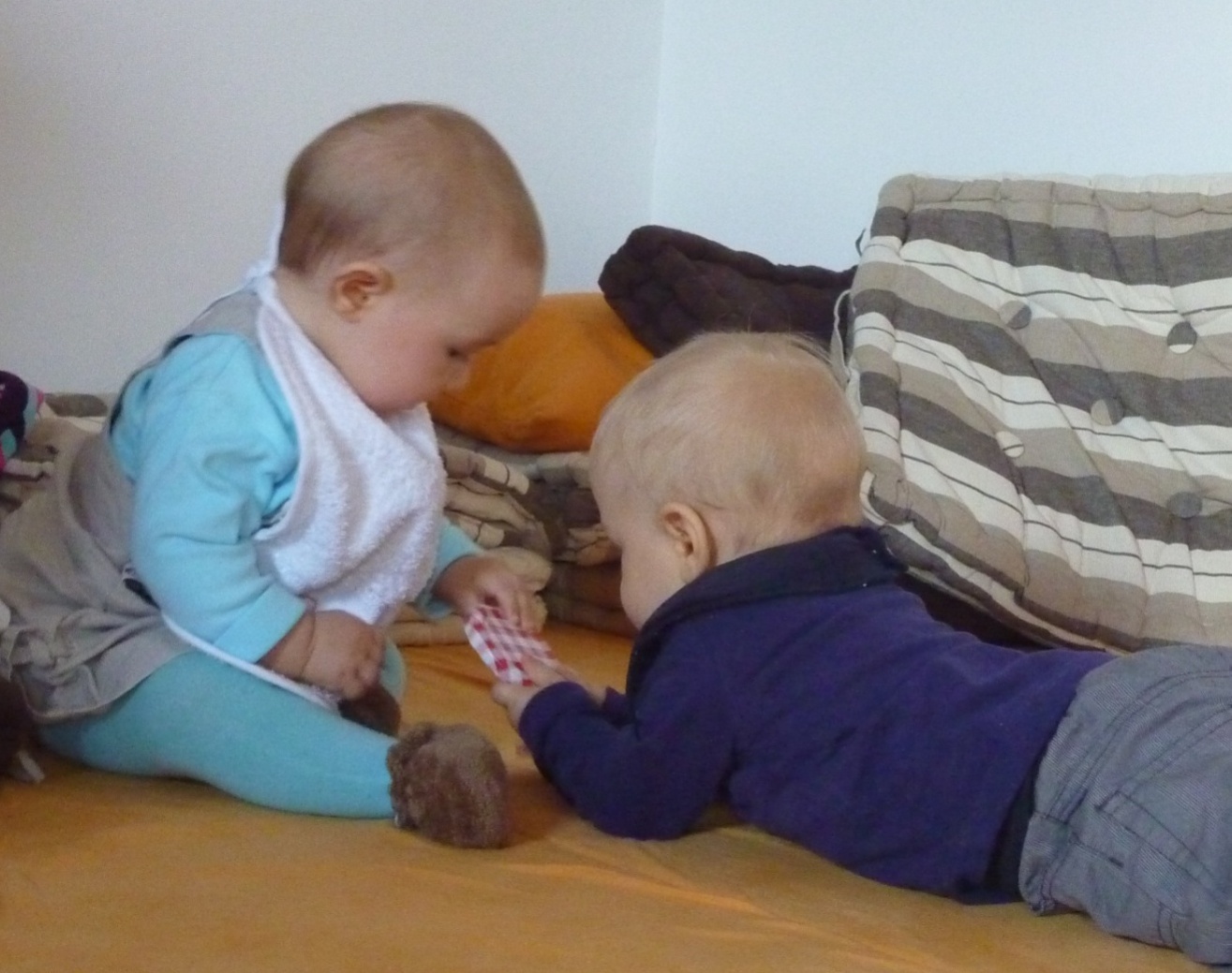 Ursula Henzinger
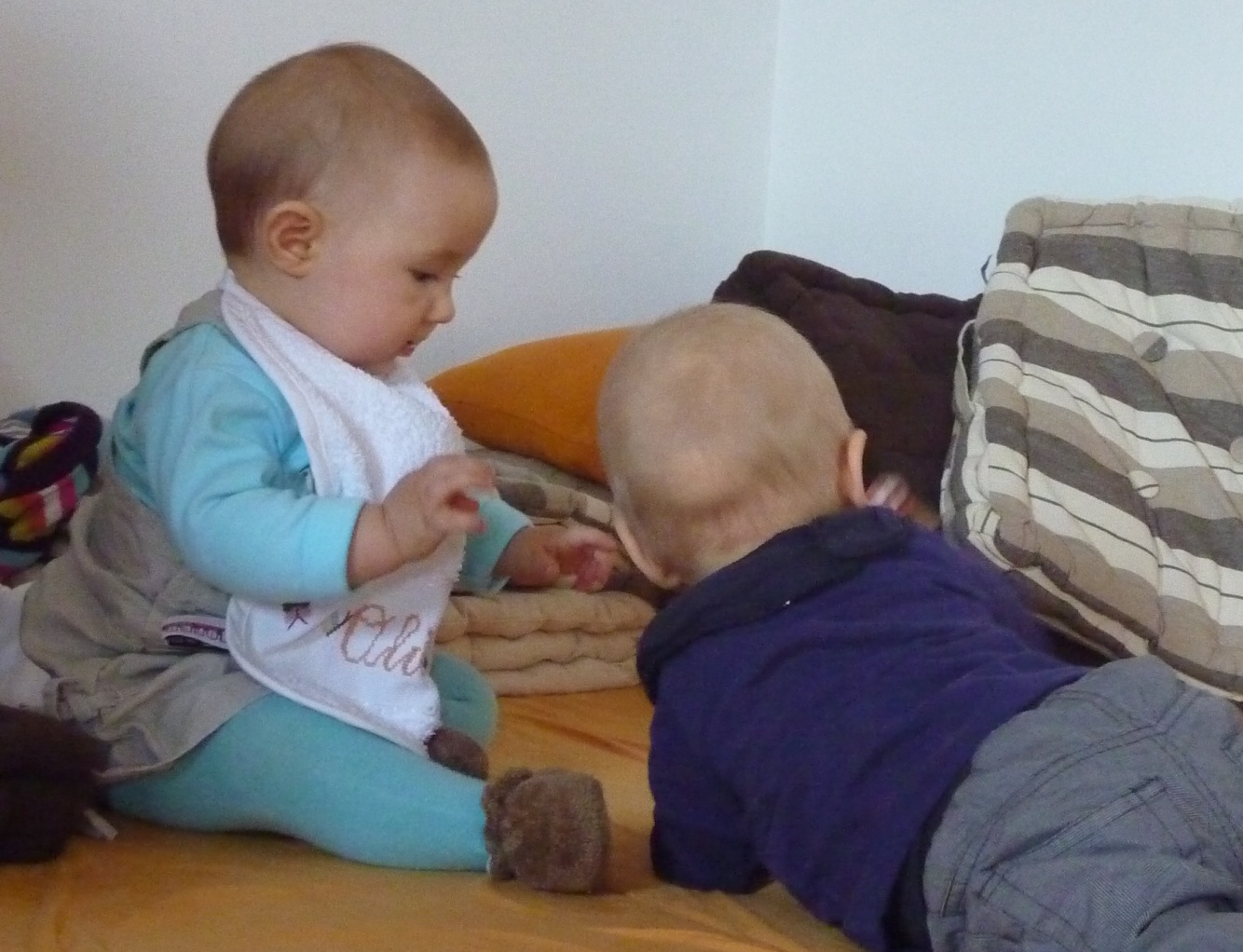 Ursula Henzinger
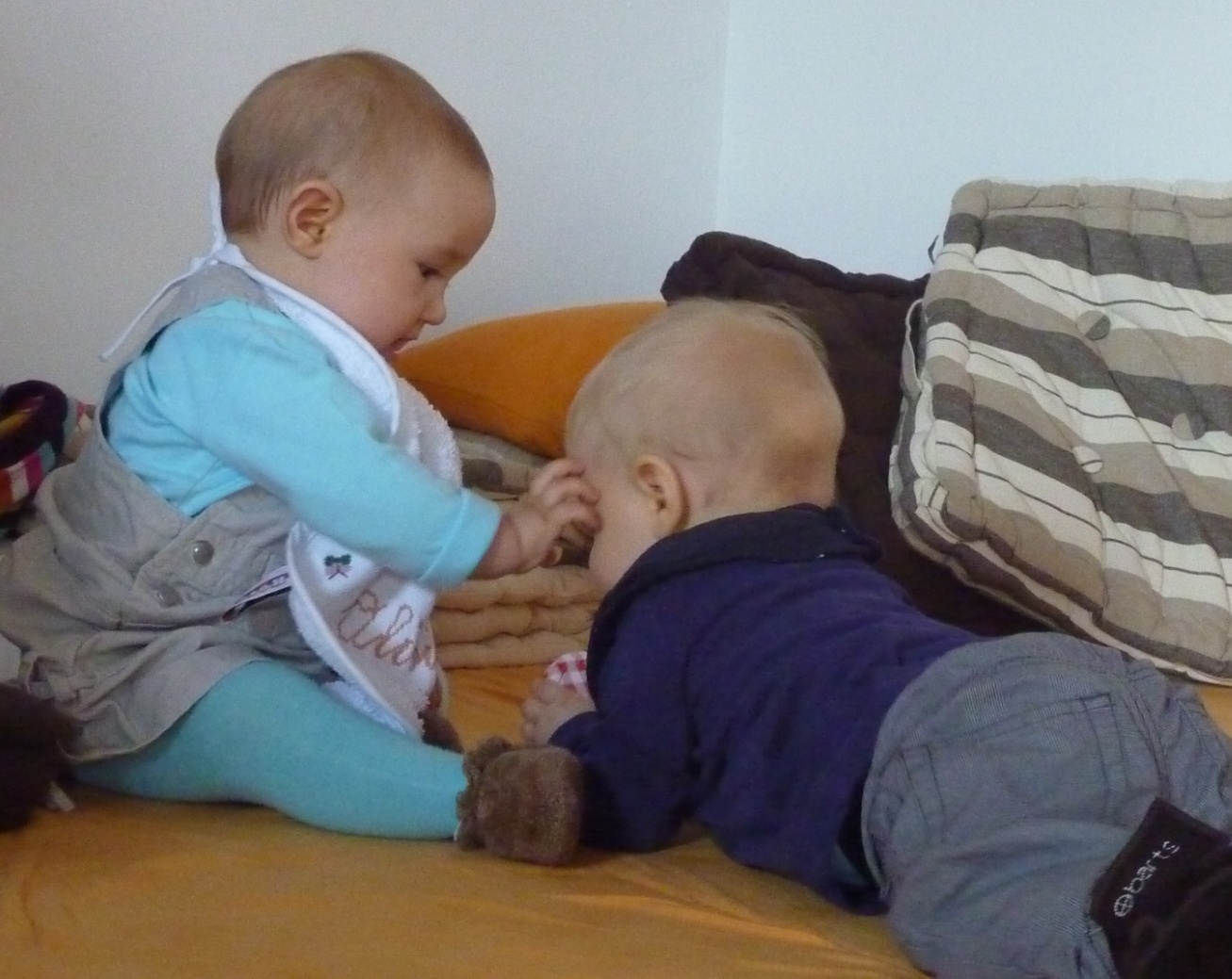 Ursula Henzinger
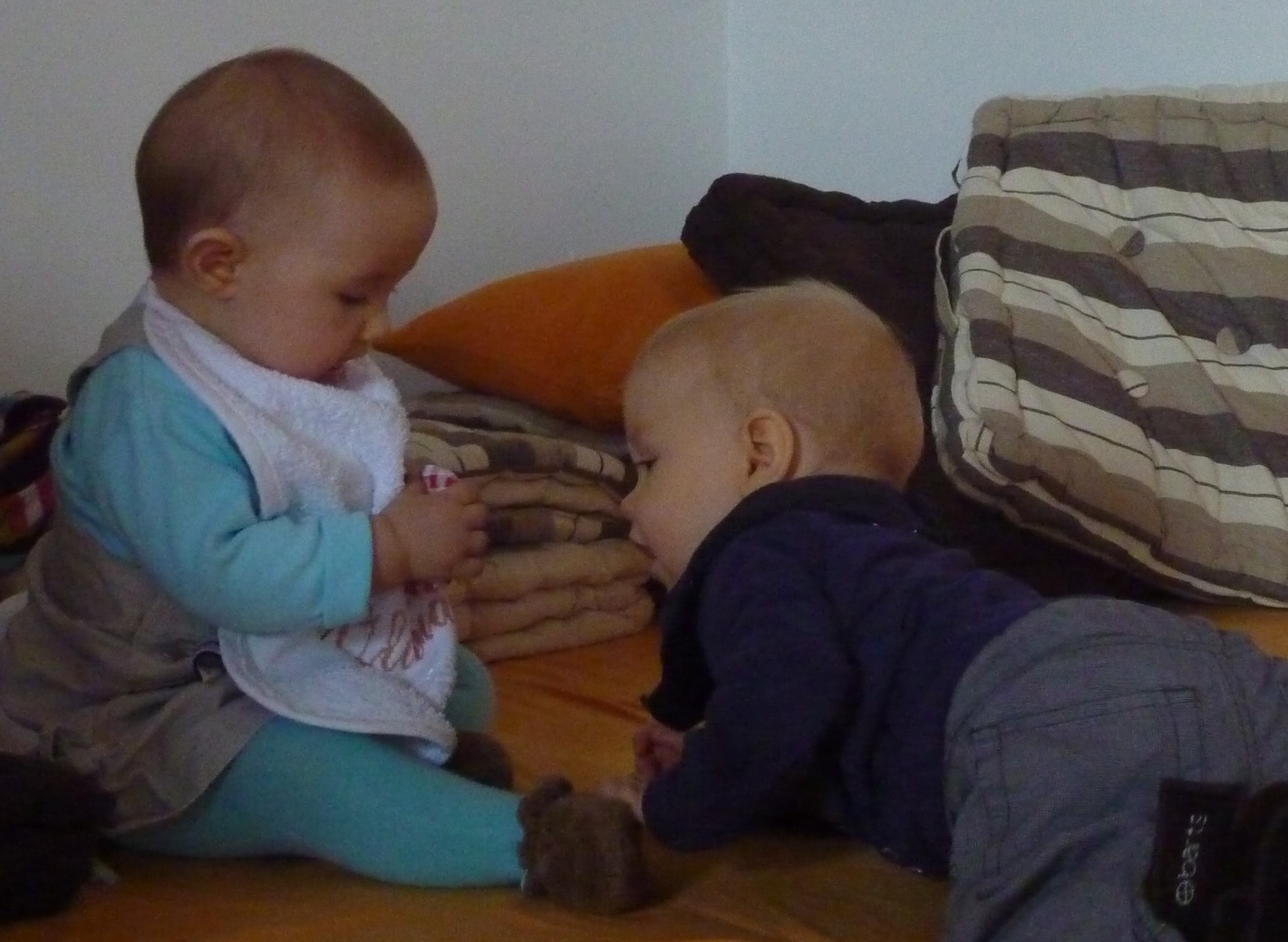 Ursula Henzinger
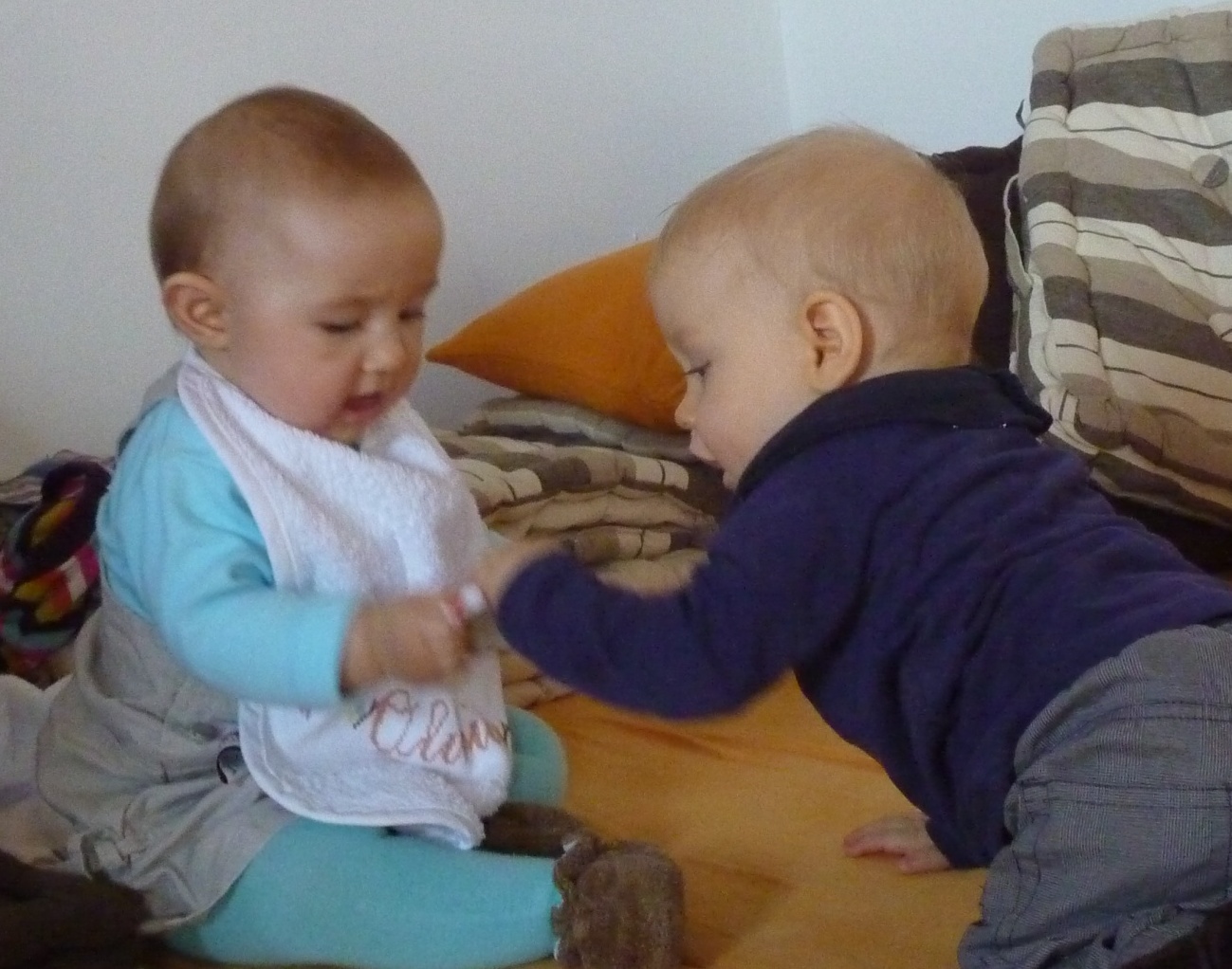 Ursula Henzinger
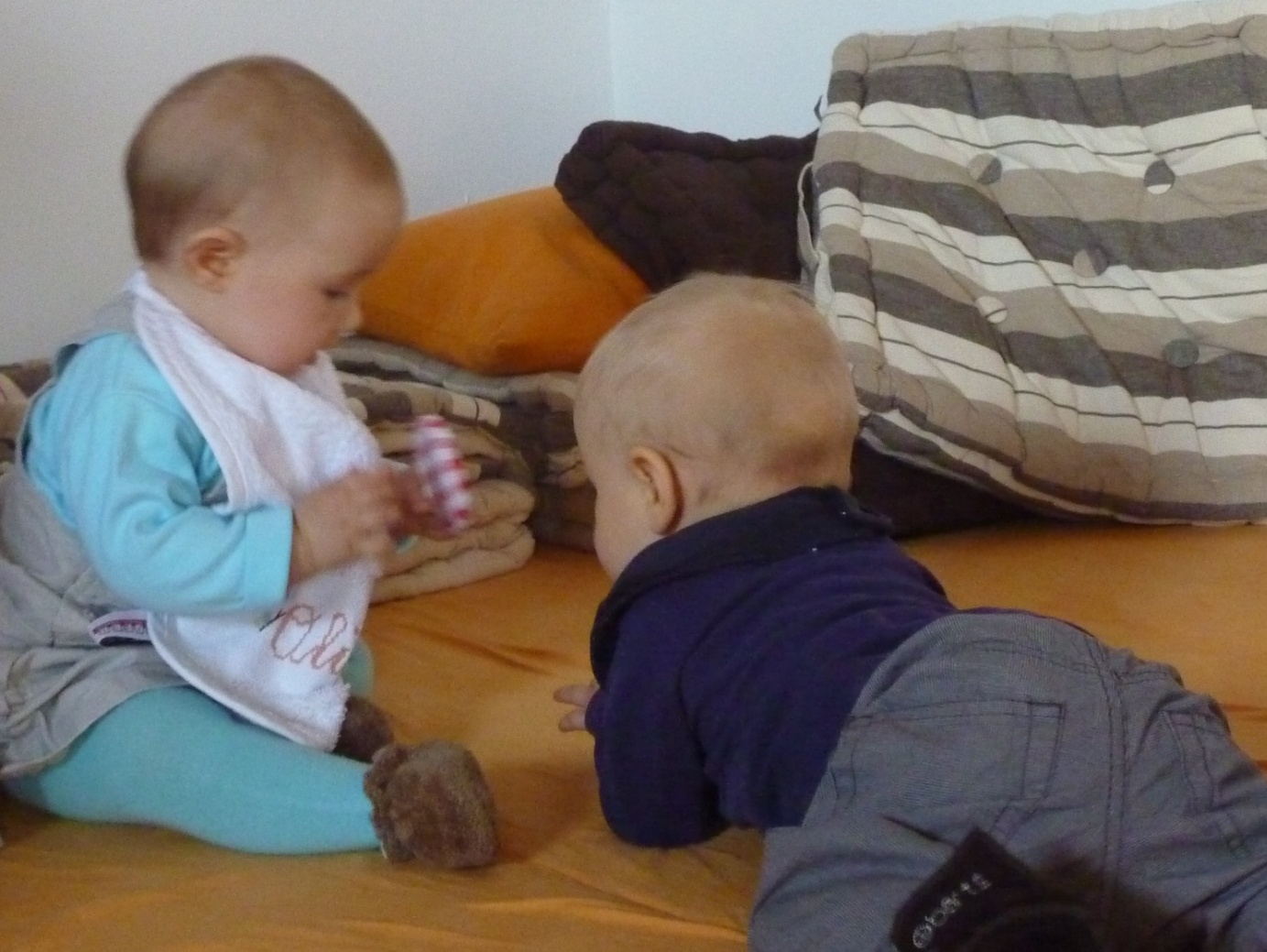 Ursula Henzinger
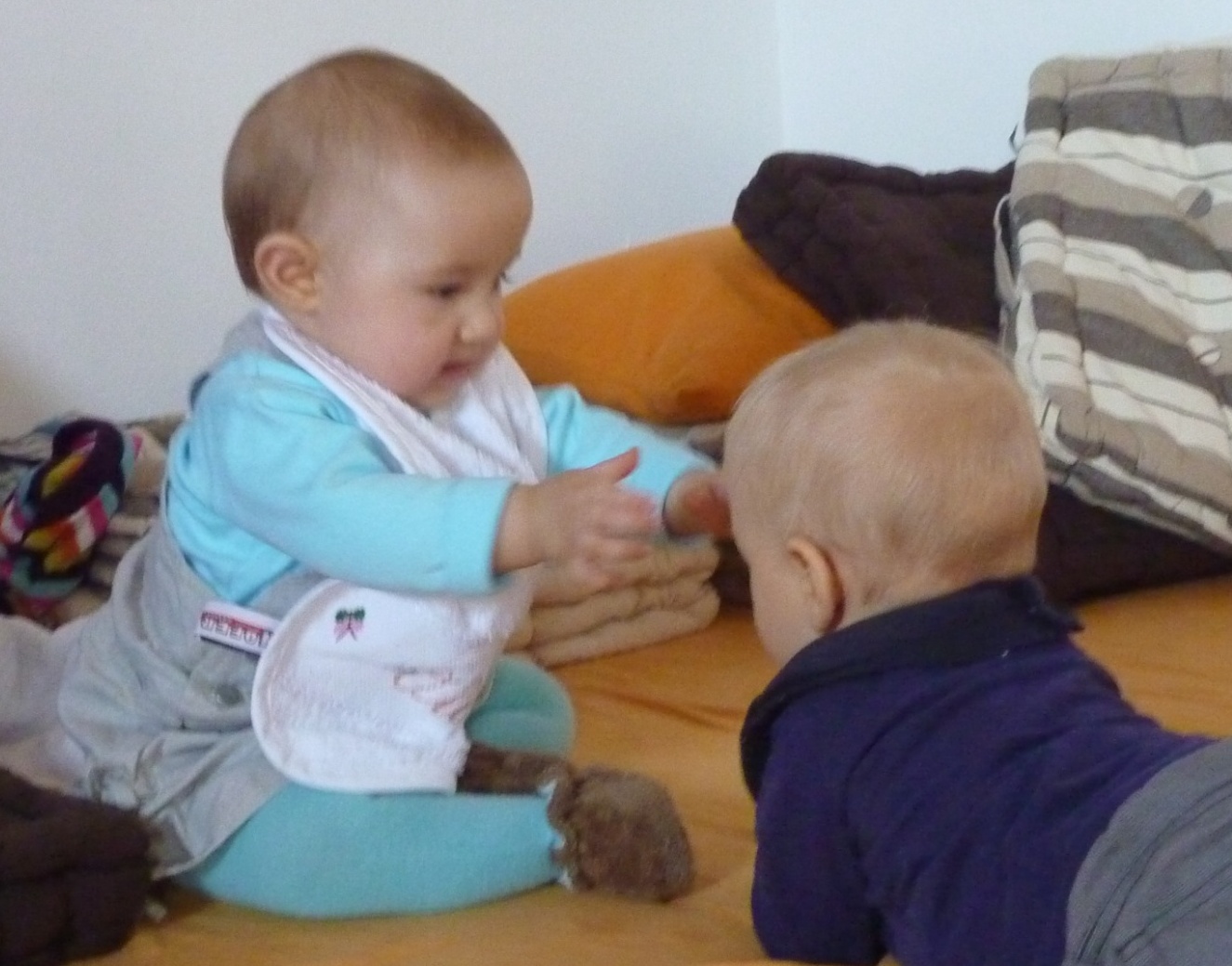 Ursula Henzinger
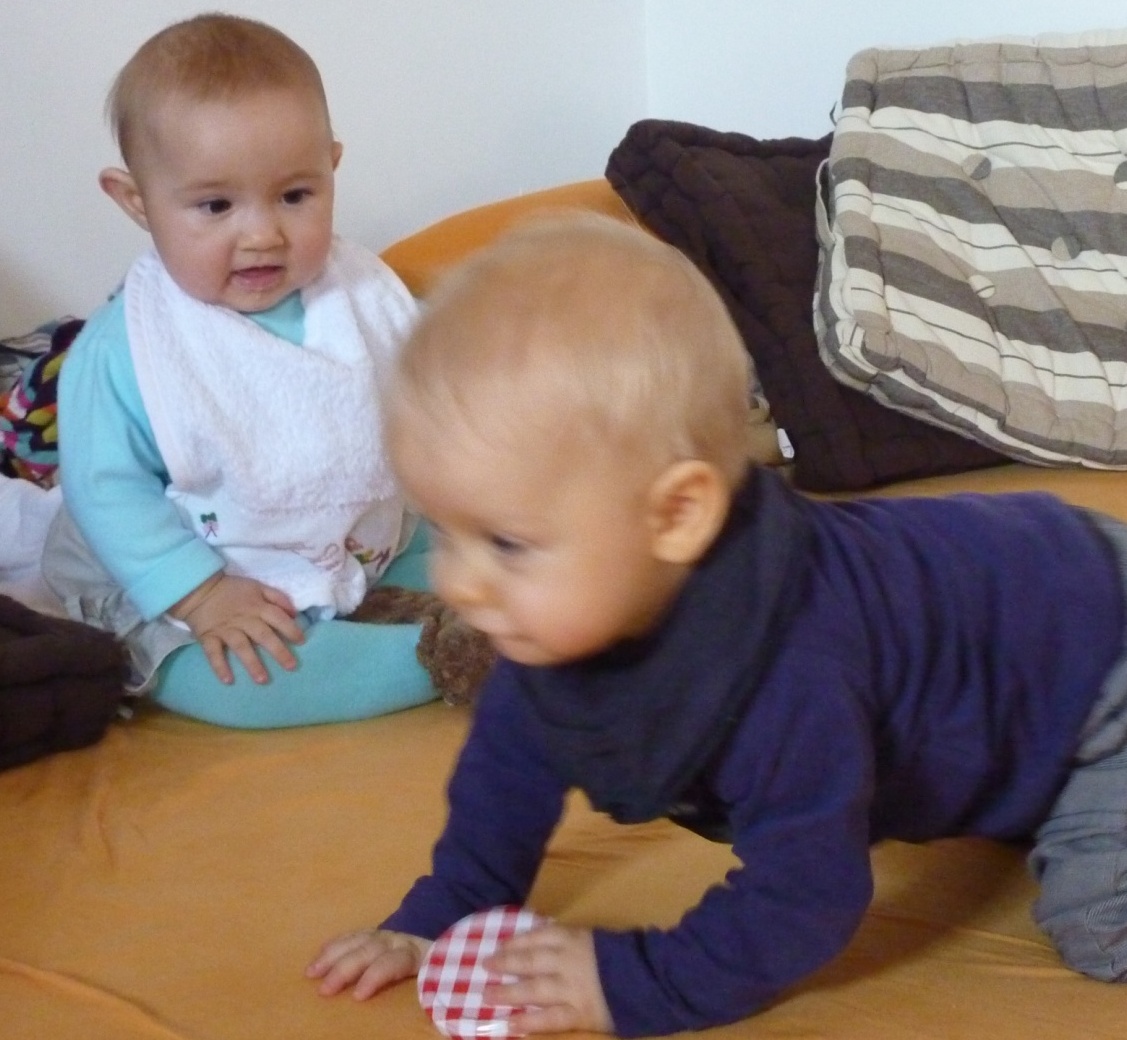 Ursula Henzinger
Was kann das Einjährige?
die Stimmung seiner Umgebung aufnehmen und ausdrücken, das Zusammensein genießen, ganz bei sich sein, mit Interesse nach Neuem suchen
sich mit Unsicherheit, Schmerz und Leid vertrauensvoll an die Mutter wenden
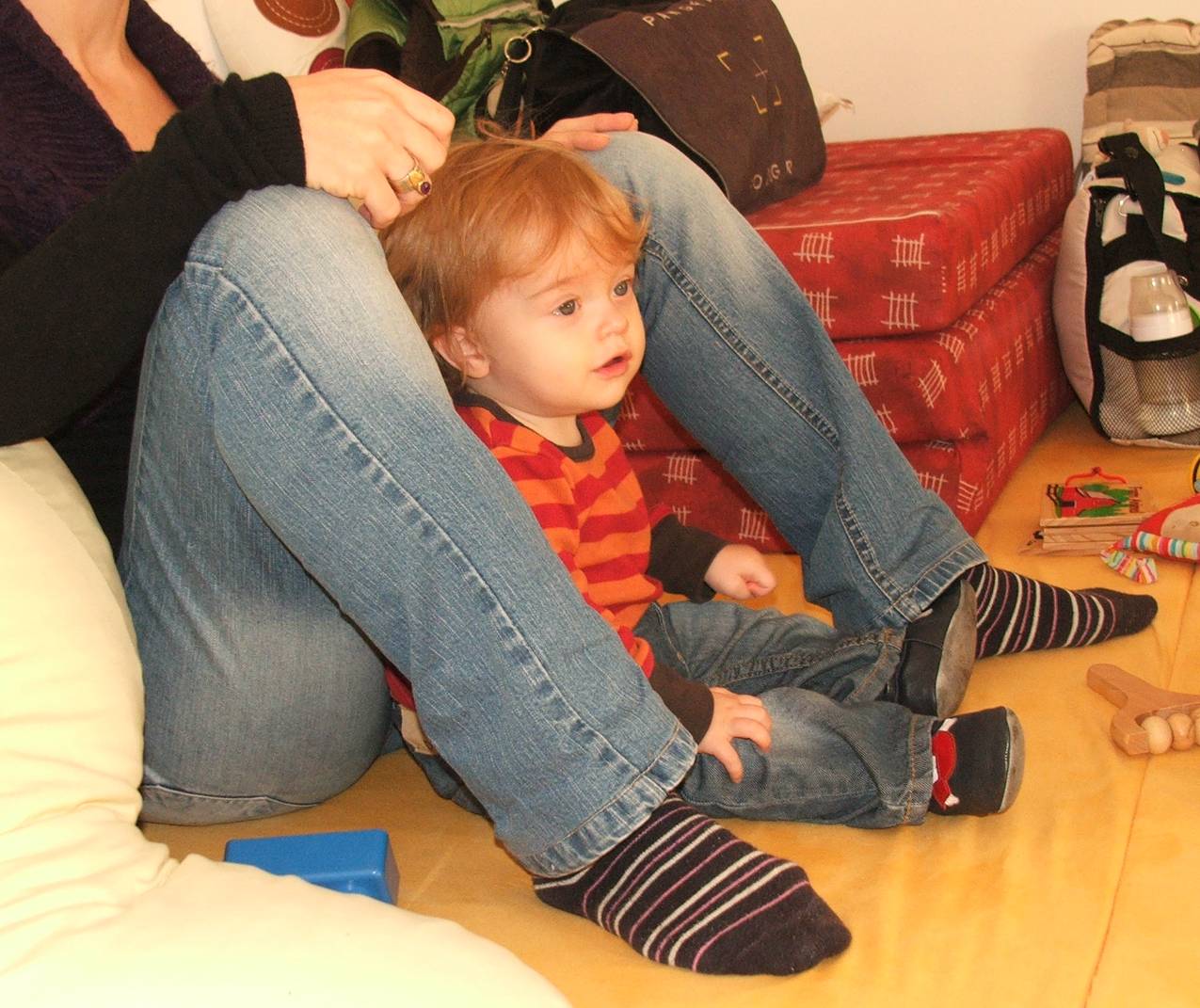 Ursula Henzinger
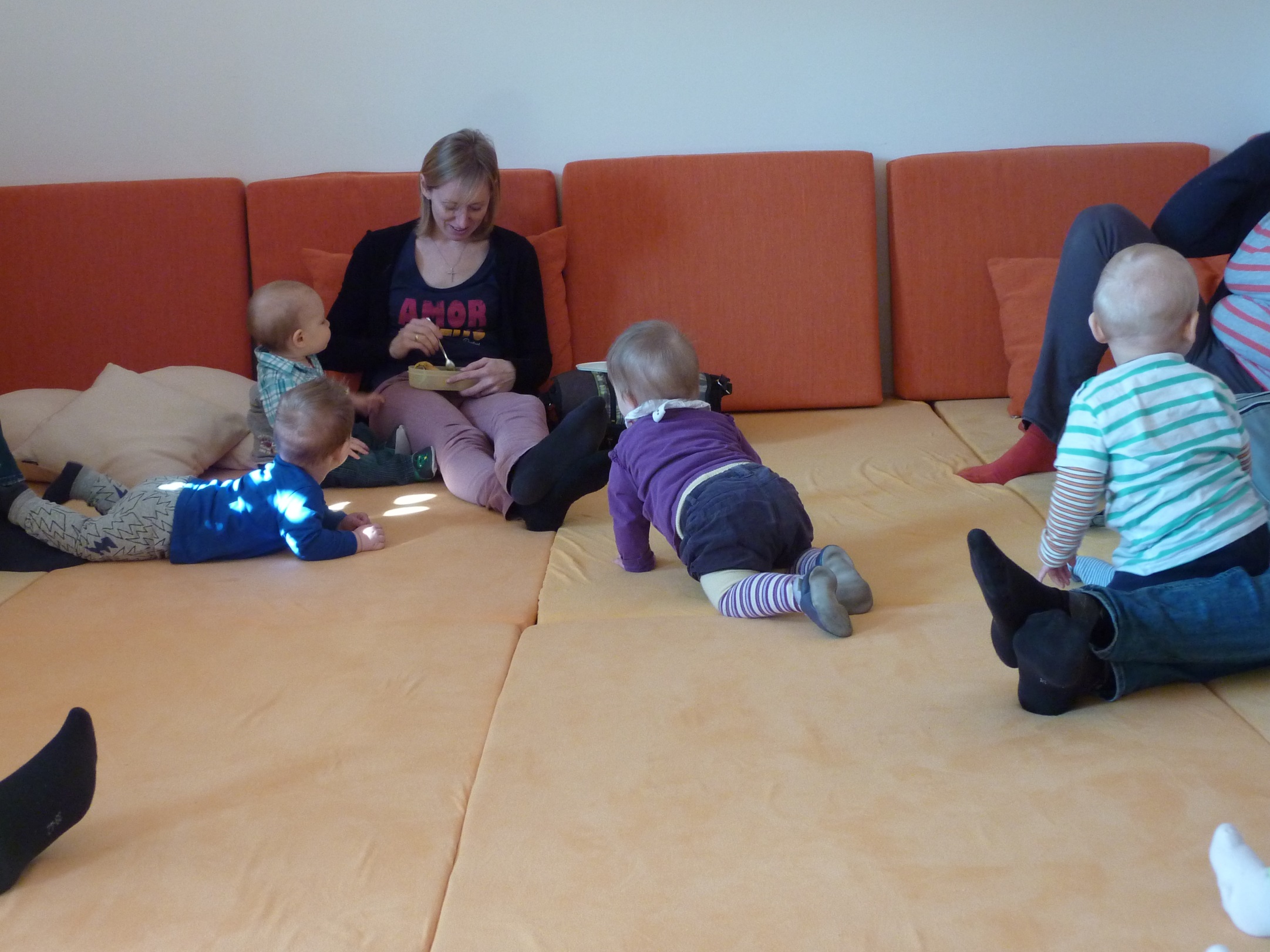 Ursula Henzinger
Themen des Einjährigen
besonders attraktiv: der Lebensraum der Familie
entdecken der eigenen Persönlichkeit (Selbst in Beziehung zu den anderen) 
kreativ und ausdauernd mit neuen Fähigkeiten experimentieren (Überprüfen von Erwartungen)
Sammeln und Erbeuten
Verteidigen eigener Interessen – Sich-Wehren, Rivalitäten, Eifersucht
[Speaker Notes: Symbolisch repräsentierbar]
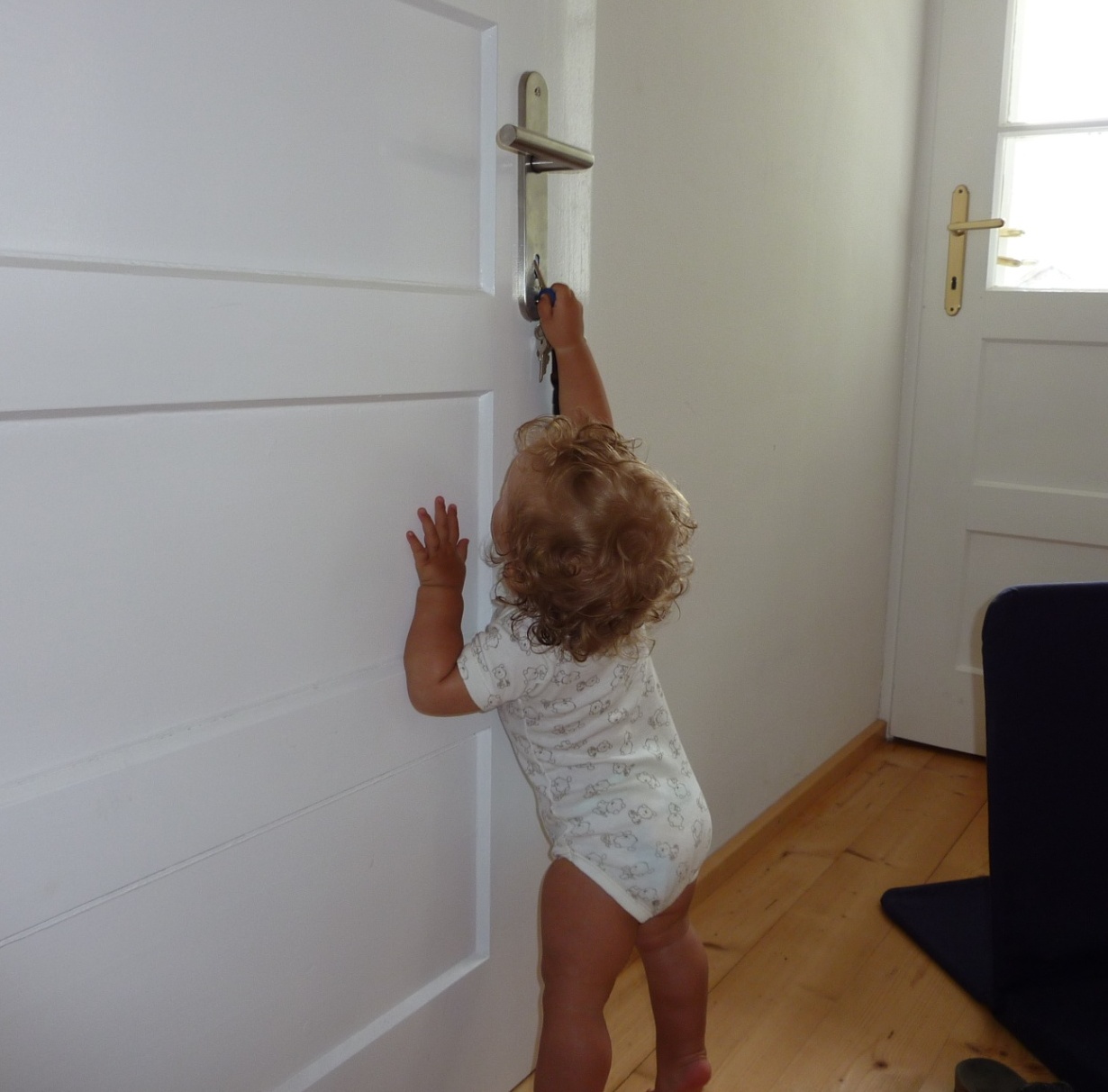 Ursula Henzinger
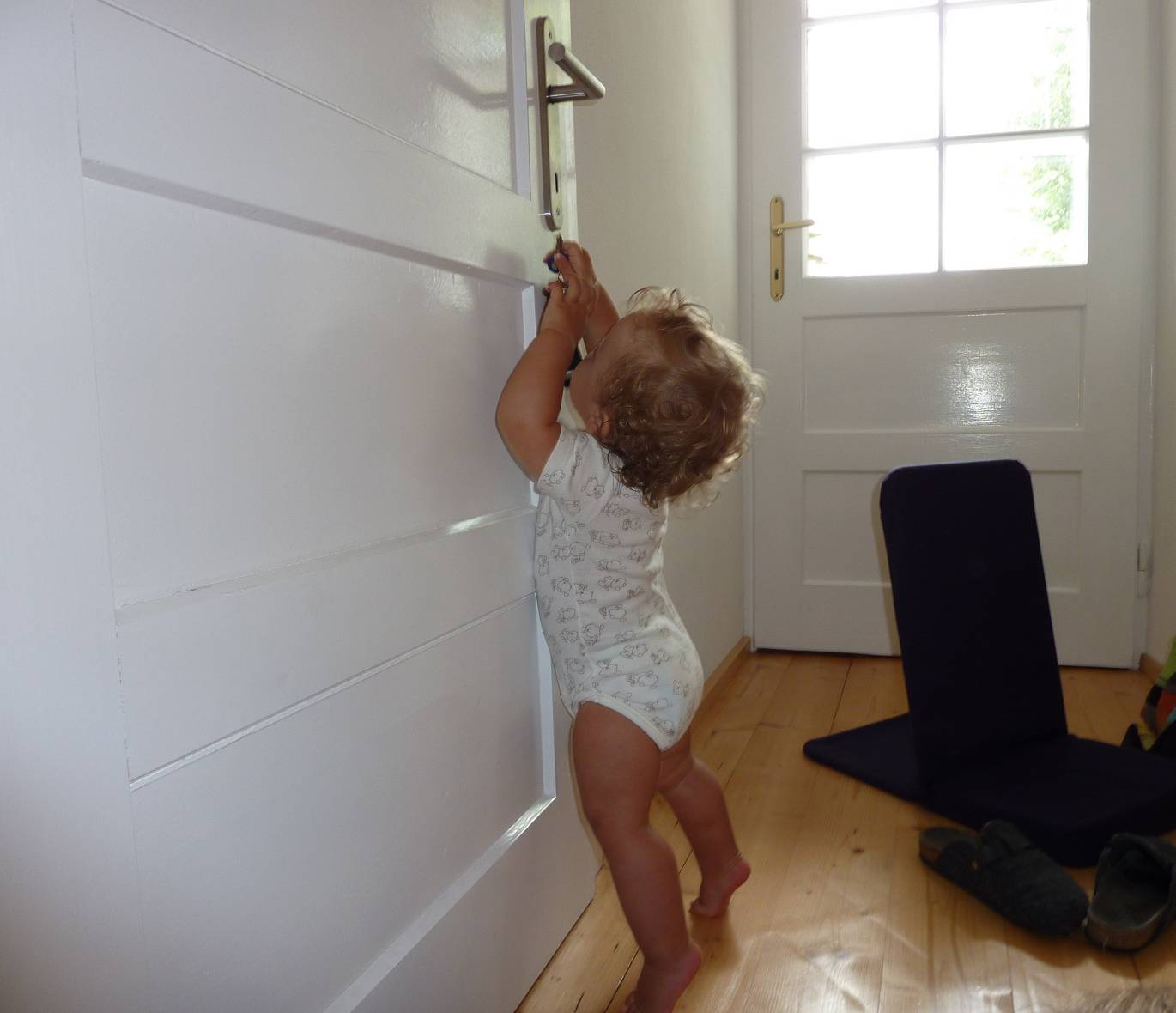 Ursula Henzinger
2. Reifungsschritt zur sozialen Kompetenzim Alter von 14 - 24 Monaten
Emotionale Fähigkeiten 
Unterscheidung eigener Motivationen und Gefühle von denen anderer im "Hier-und-Jetzt“ – „Empathie“
gelungene Bindungsentwicklung: Vertrauen auf die Erreichbarkeit einer (von inzwischen mehreren) Bezugspersonen
[Speaker Notes: Herumtragen, Herzschlagfrequenz, Cangaroo-Care, Haut-zu-Haut, Synchronisierung: Herz- und Atemrhythmus, Rhythmus des cerebrospinalen Liquors, rhythmische Kontraktionen der Hirnventrikel, rhythmische Ausschüttung von Hormonen, Cortisol, Darm, Magen, Speichel, Tränenfluss (Geuter, S. 113),]
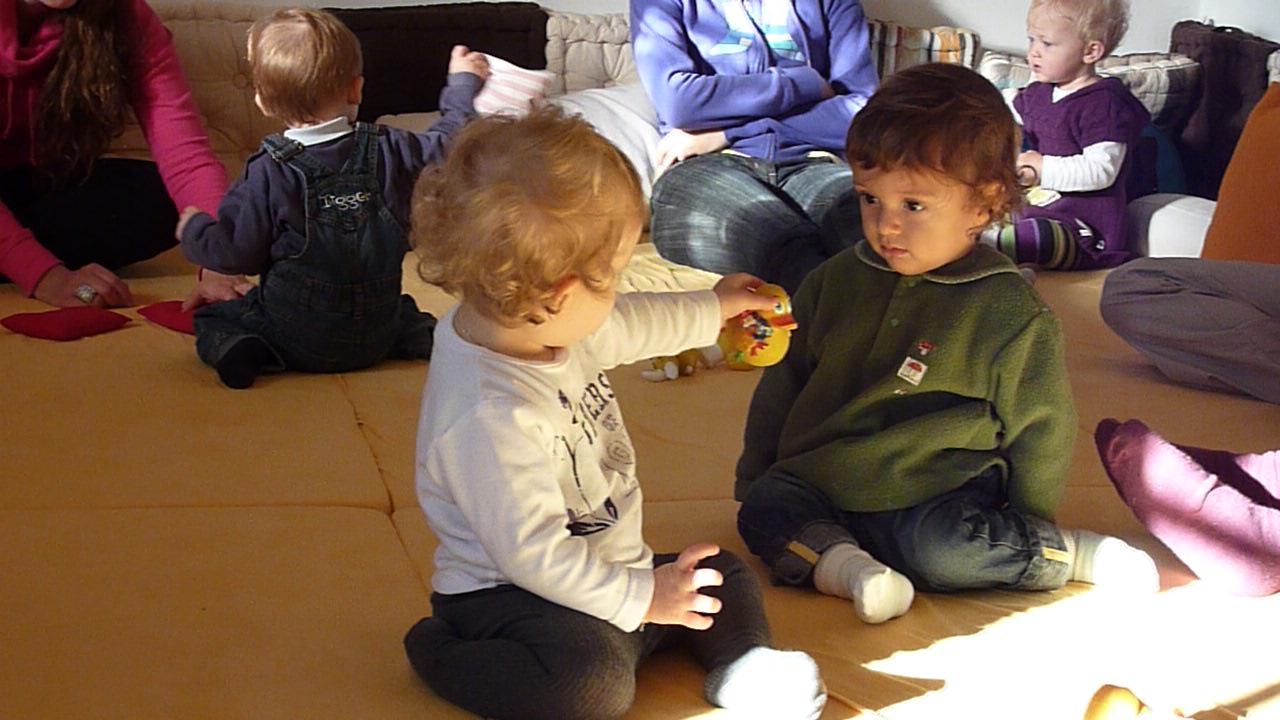 Ursula Henzinger
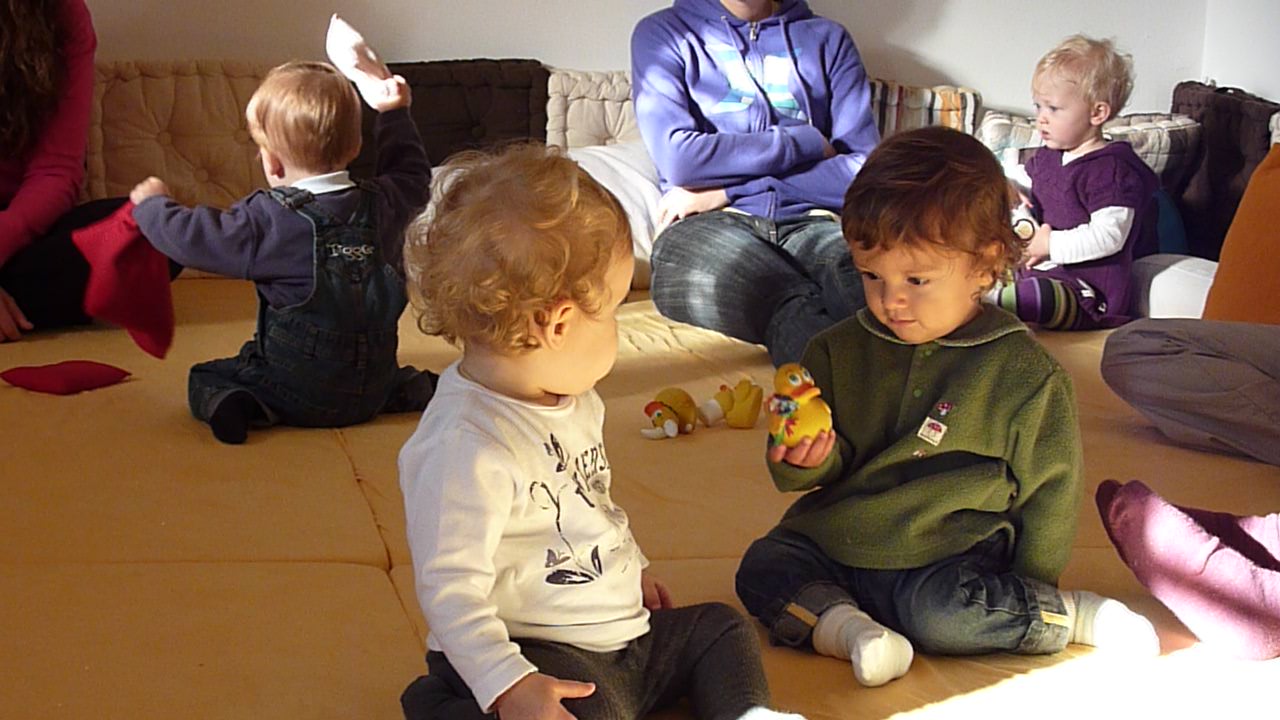 Ursula Henzinger
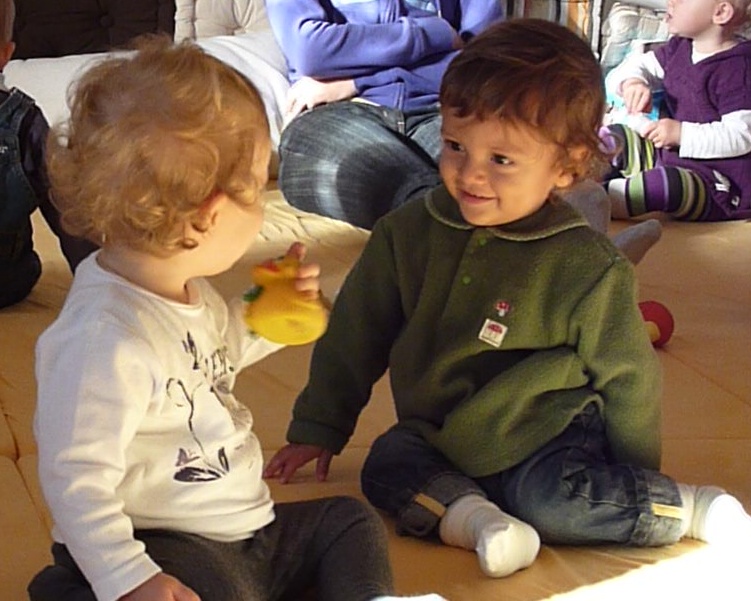 Ursula Henzinger
Was kann das Zweijährige?
die Stimmung seiner Umgebung aufnehmen und ausdrücken, das Zusammensein genießen, ganz bei sich sein, neugierig nach attraktiven Reizen suchen, sich mit Unsicherheit, Schmerz und Leid vertrauensvoll an die Mutter wenden
eigene Gefühle und Gefühle der anderen im „Hier-und-Jetzt“ wahrnehmen und anerkennen
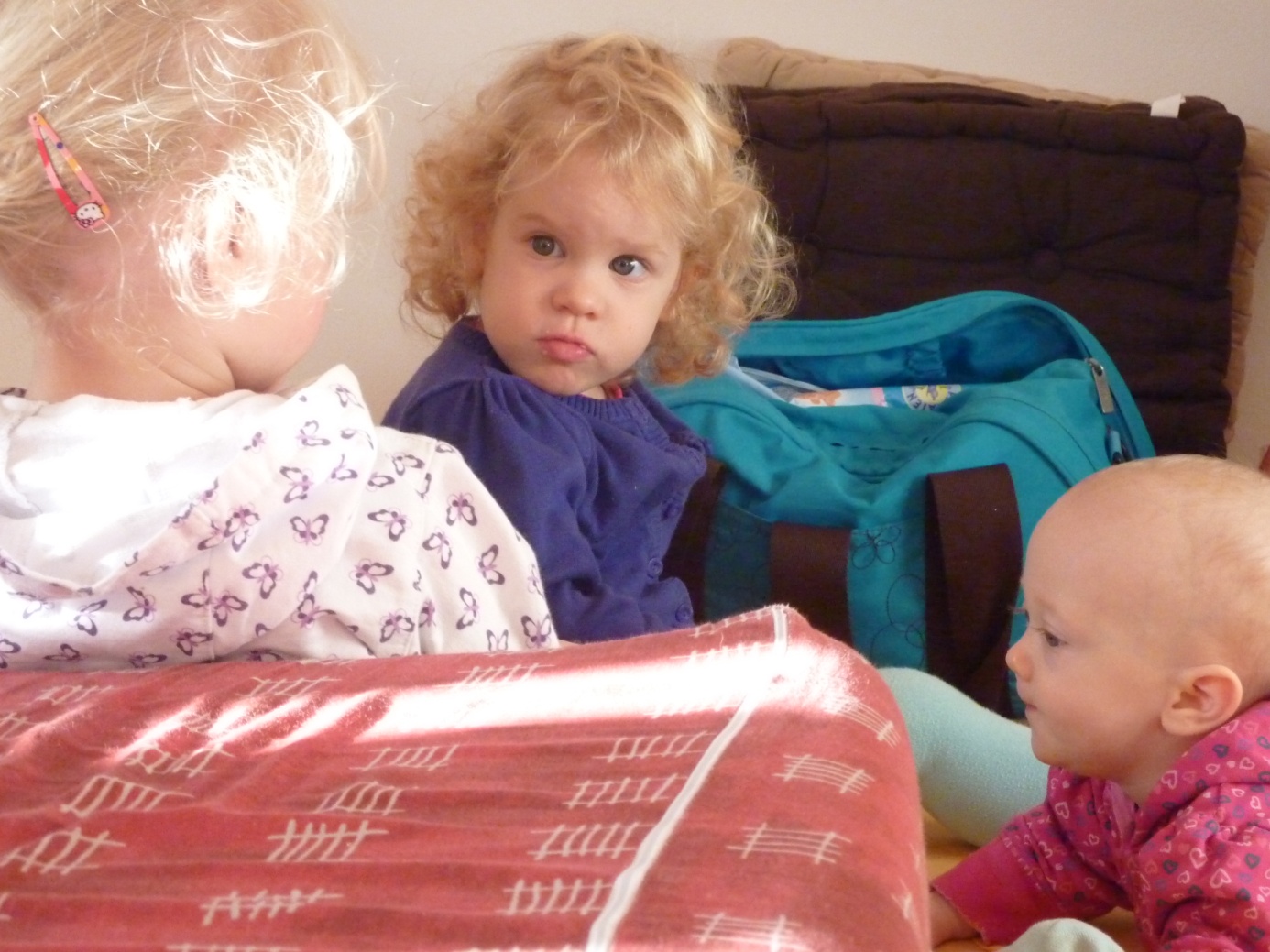 Ursula Henzinger
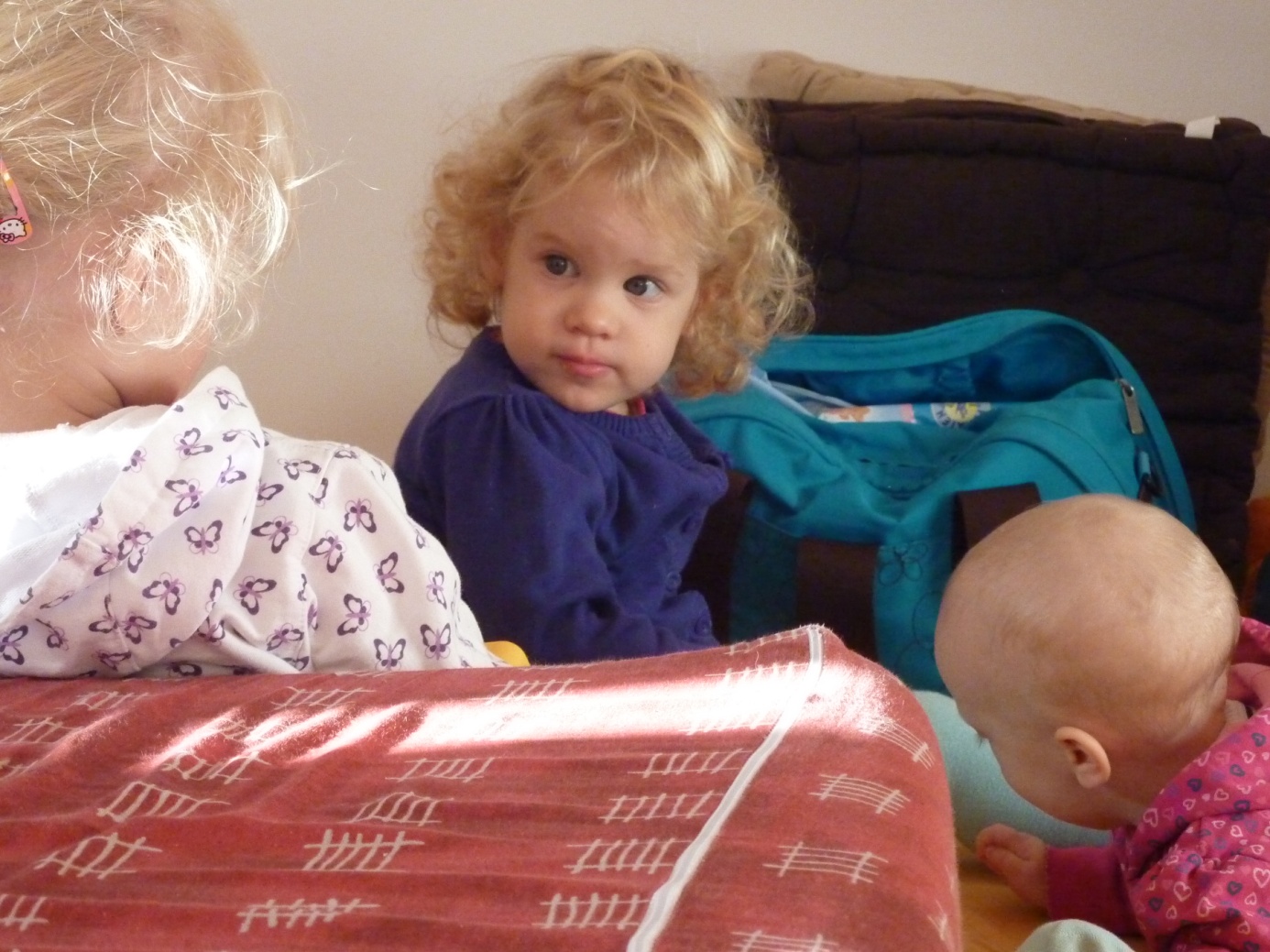 Ursula Henzinger
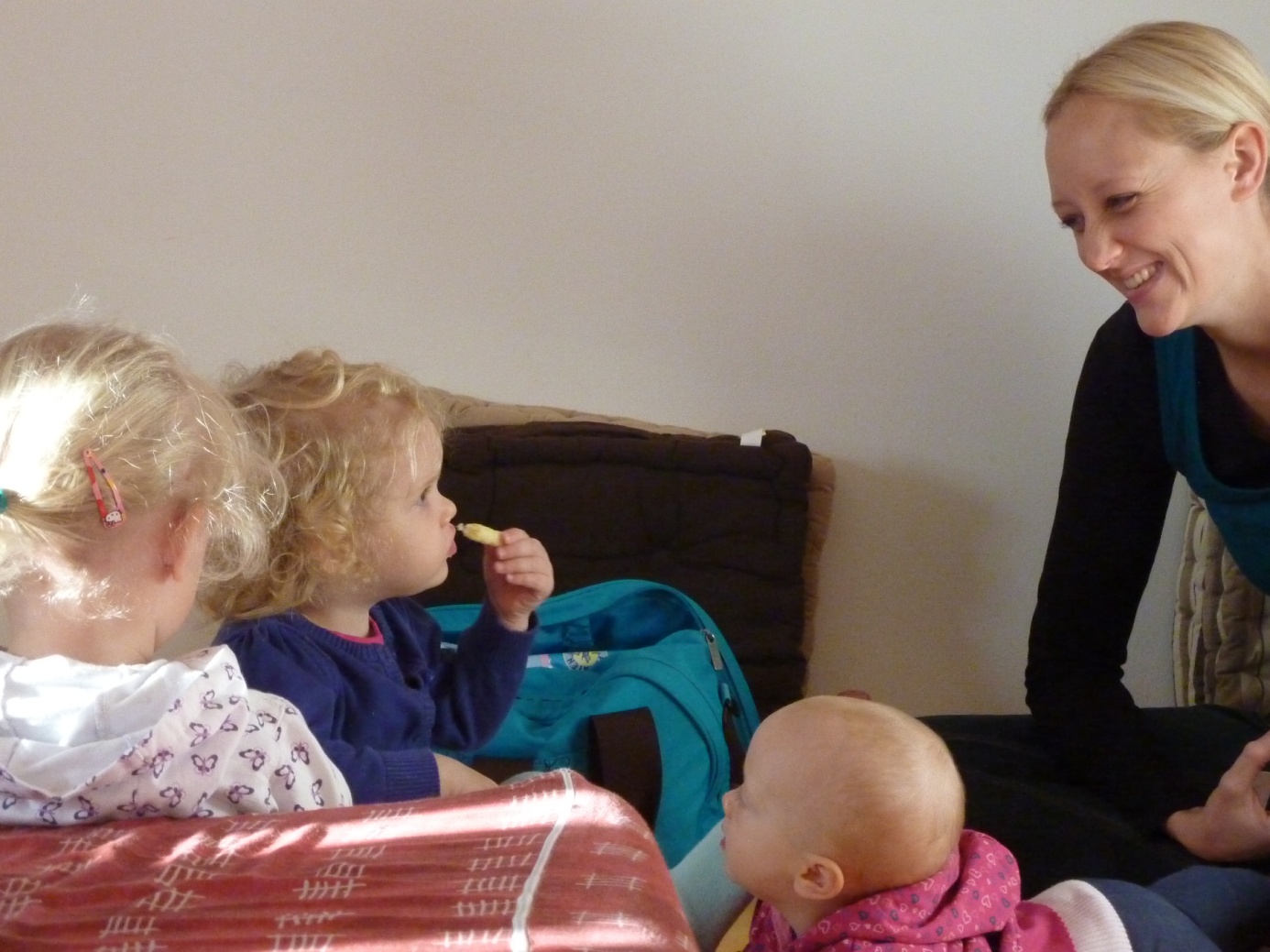 Ursula Henzinger
Themen des Zweijährigen
besonders attraktiv: Lebensraum der erweiterten Familie
Selbermachen
Beobachten, Vergleichen und Nachahmen
nderen Helfen – Kooperationsbereitschaft
Erste Erfahrungen mit Bedürfnis- und Impulsaufschub 
Beginn, zu bewerten: Verlegenheit, Stolz, schlechtes Gewissen 
Anerkennen, Danken, Wiedergutmachen
Als-Ob-Spiele, Rollenspiele
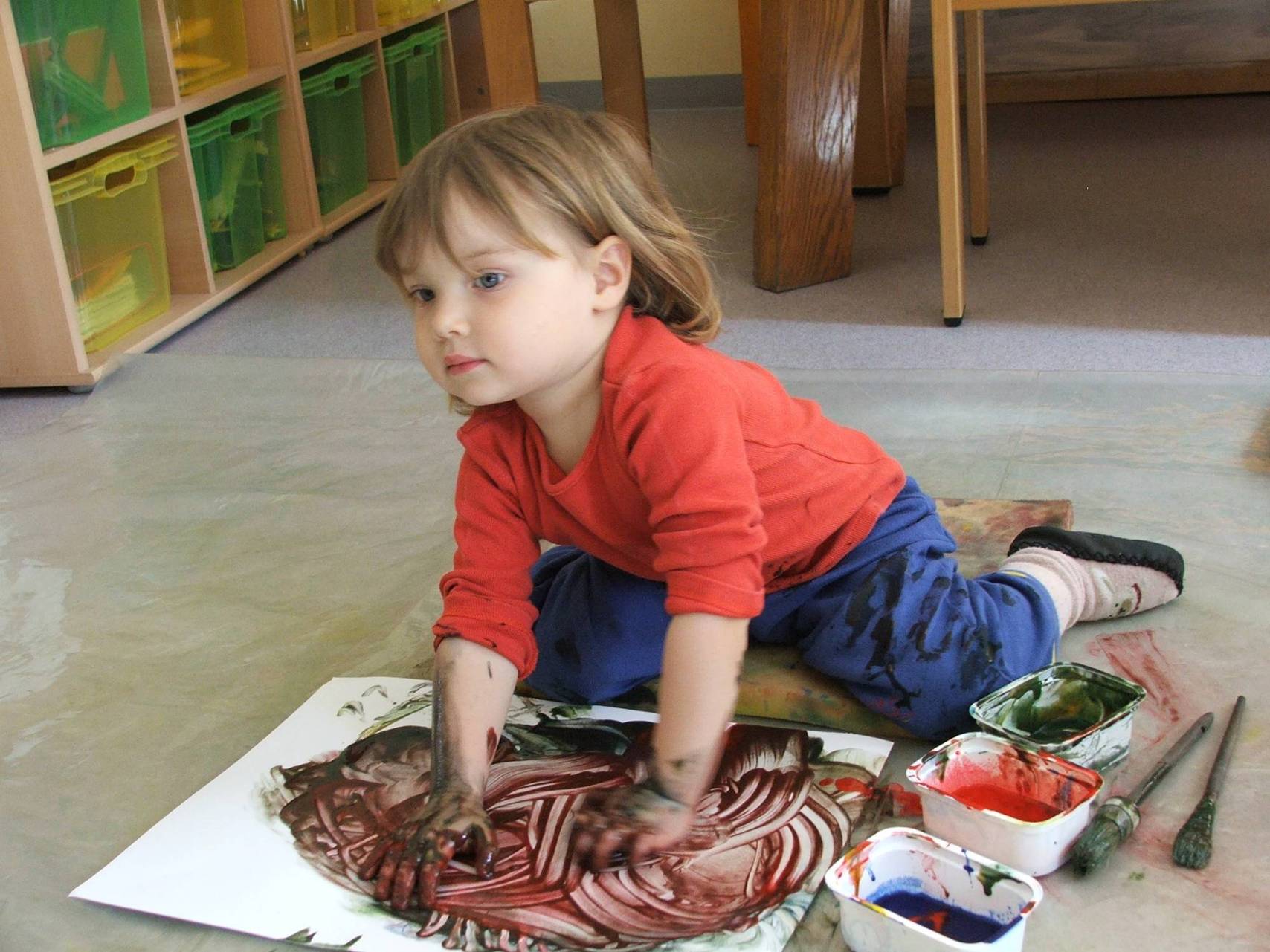 Ursula Henzinger
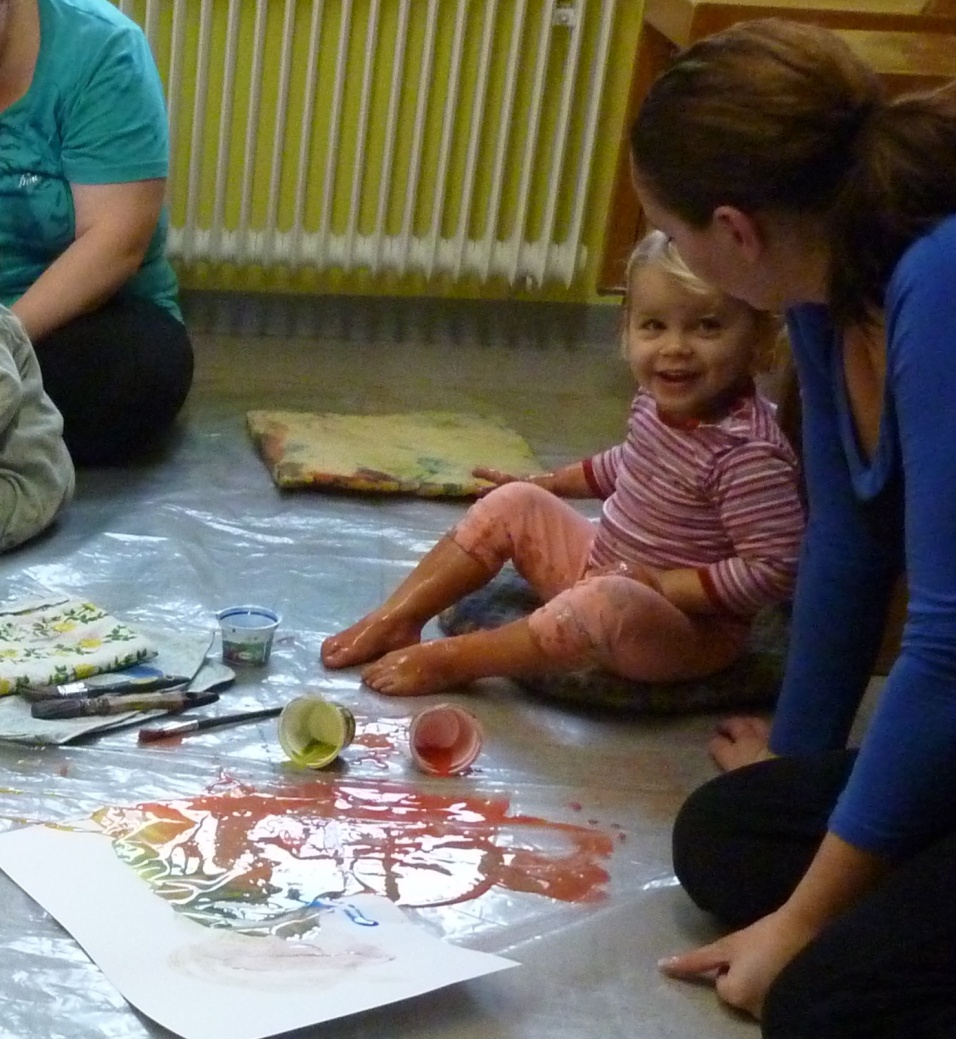 Ursula Henzinger
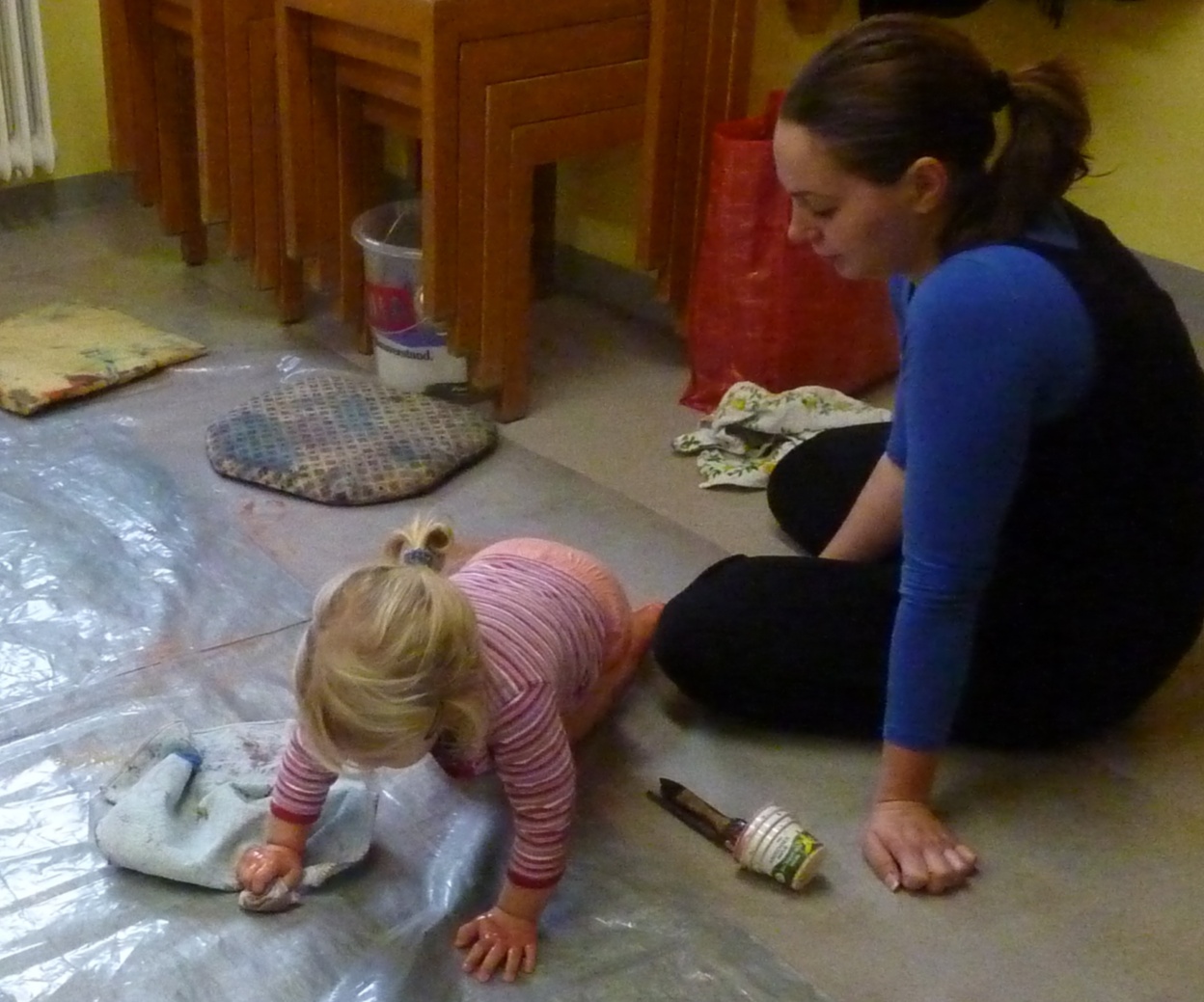 Ursula Henzinger
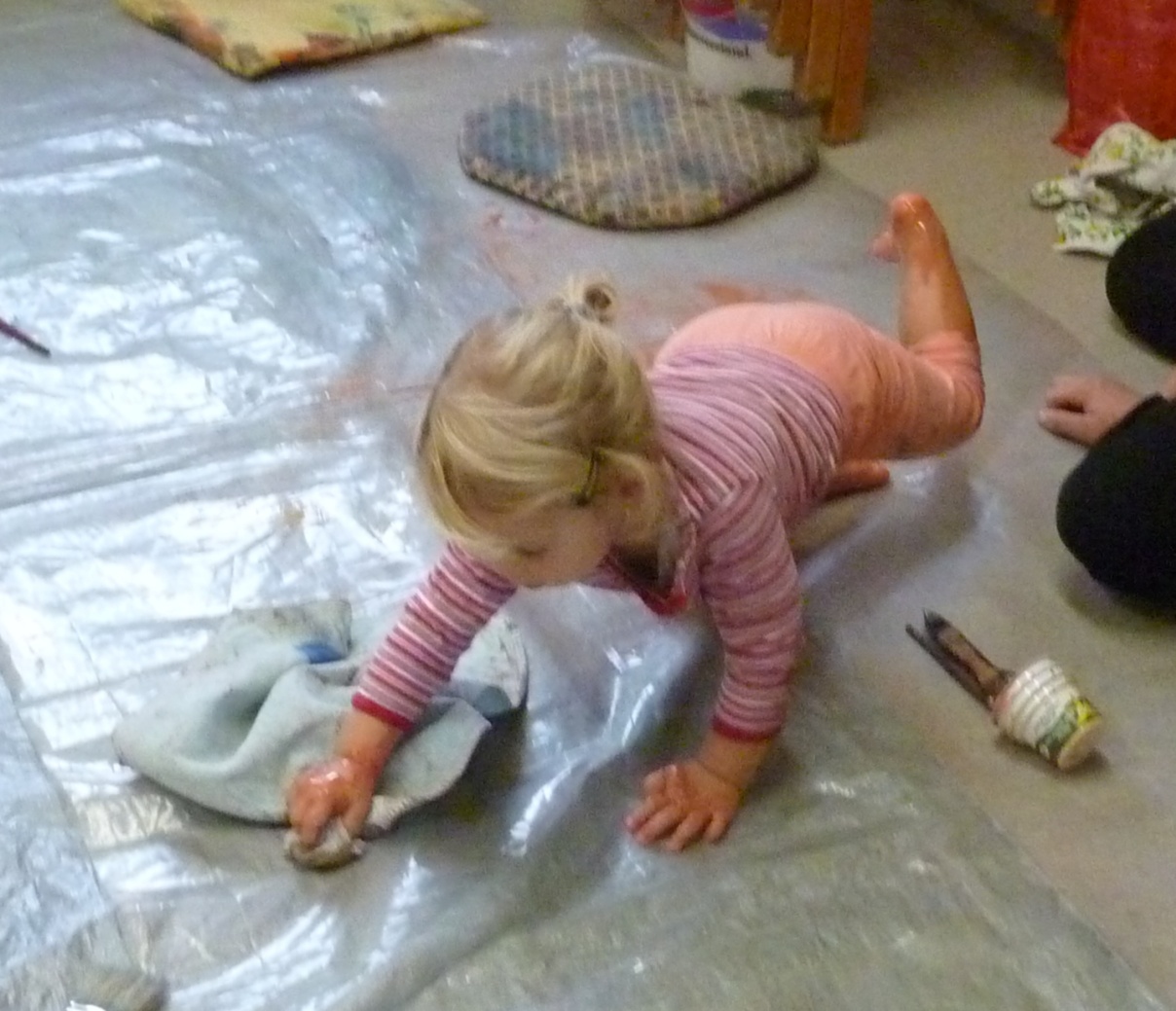 Ursula Henzinger
Was kann das Dreijährige?
die Stimmung seiner Umgebung aufnehmen und ausdrücken, das Zusammensein genießen, ganz bei sich sein, neugierig nach attraktiven Reizen suchen, sich mit Unsicherheit, Schmerz und Leid vertrauensvoll an die Mutter wenden, Gefühle anderer anerkennen
spielerisch Ordnungen einhalten und Regeln befolgen
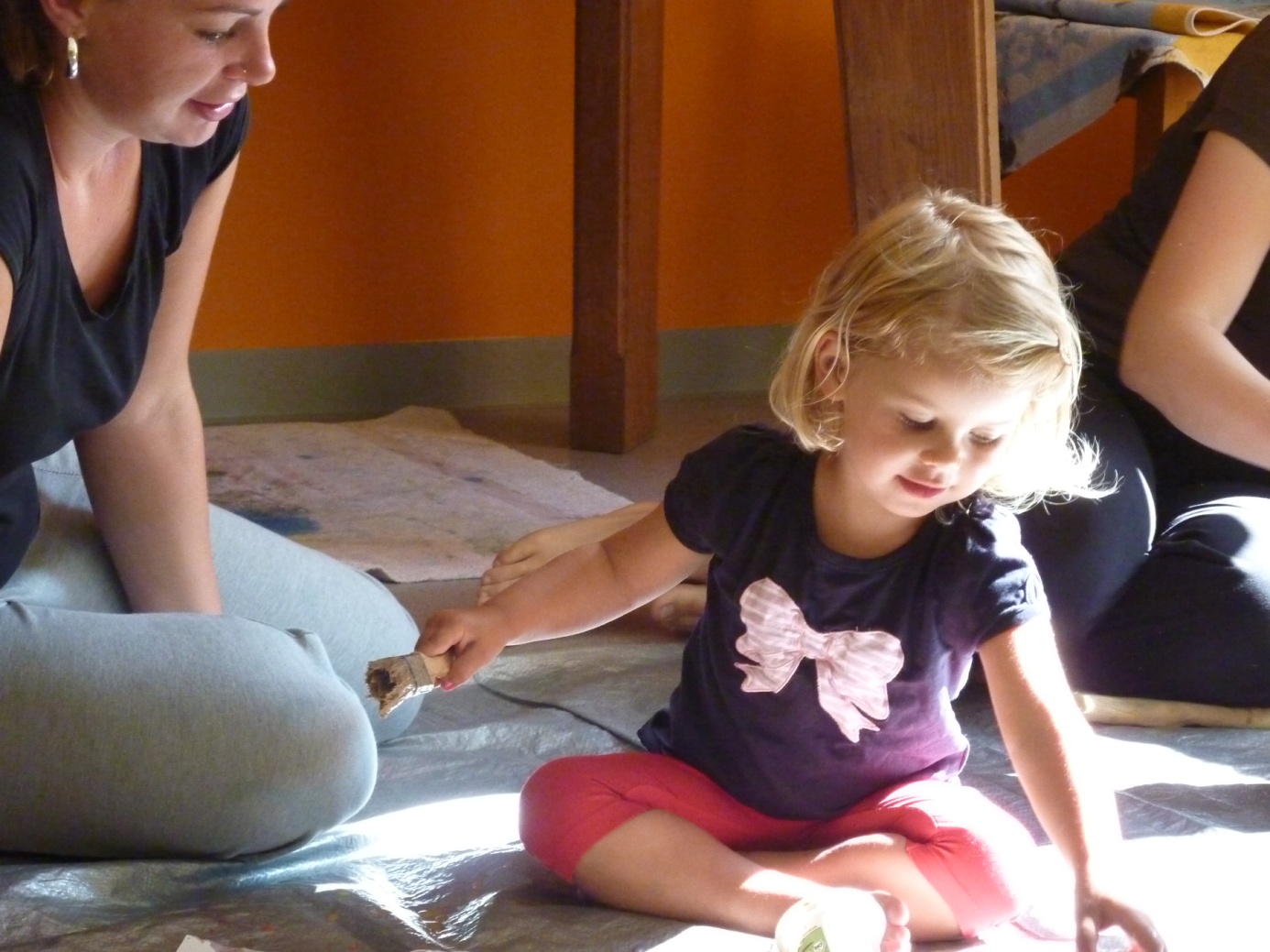 Ursula Henzinger
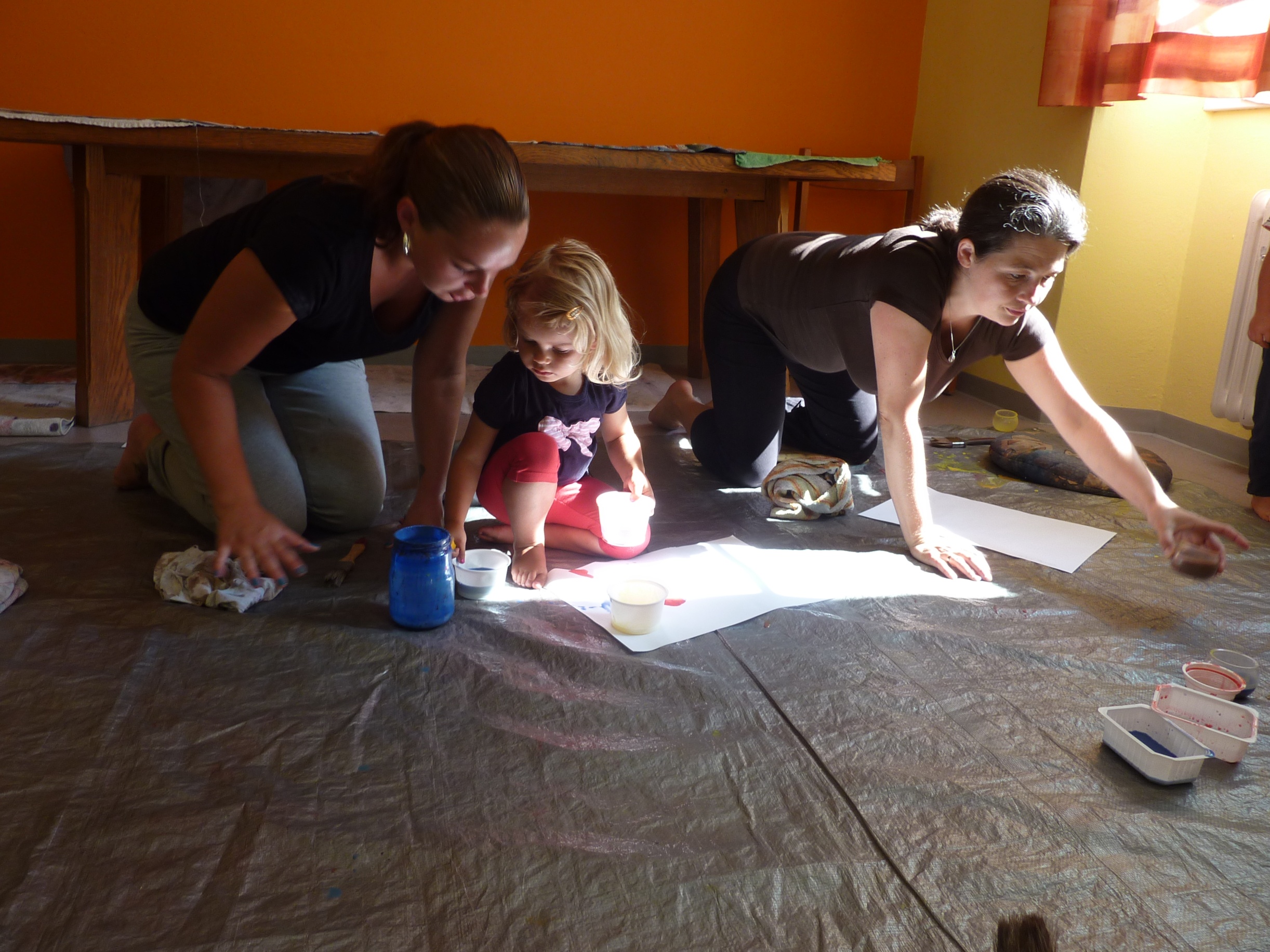 Ursula Henzinger
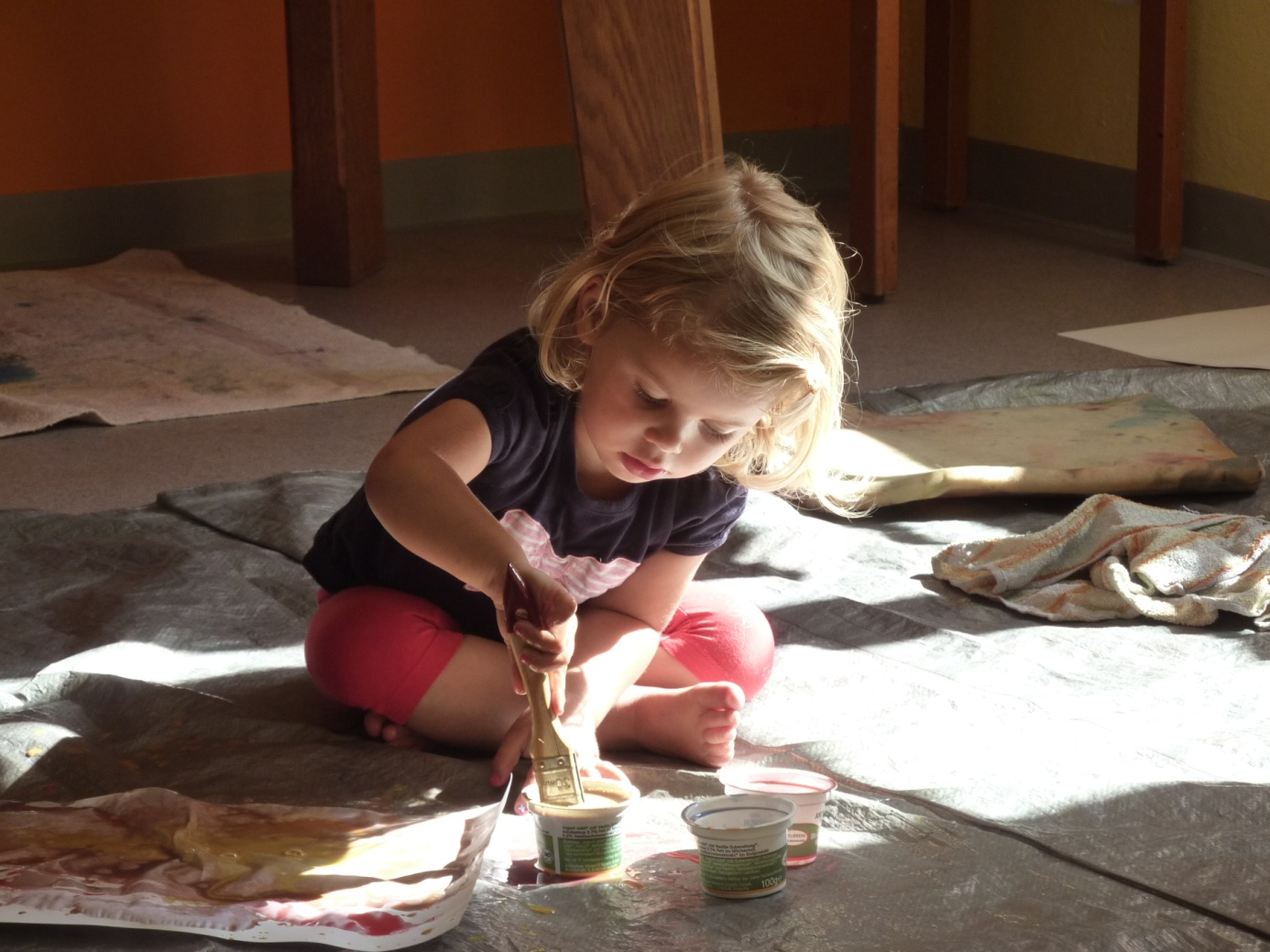 Ursula Henzinger
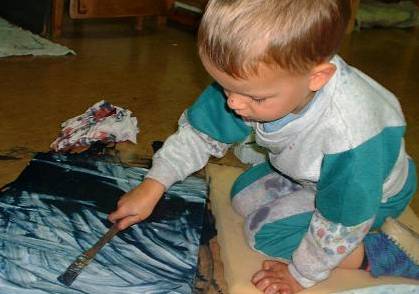 Ursula Henzinger
Themen des Dreijährigen
besonders attraktiv: Welt der selbstorganisierten Kindergemeinschaft
Interesse für Ordnungen und Hierarchien
Planen, Ausführen (Handlungsketten)
Austragen von Triebkonflikten
Wirkung von Bezugssystemen
Freude an Geschichten
Vorfreude  und Ängste aufgrund von Vorstellungen
Alpträume
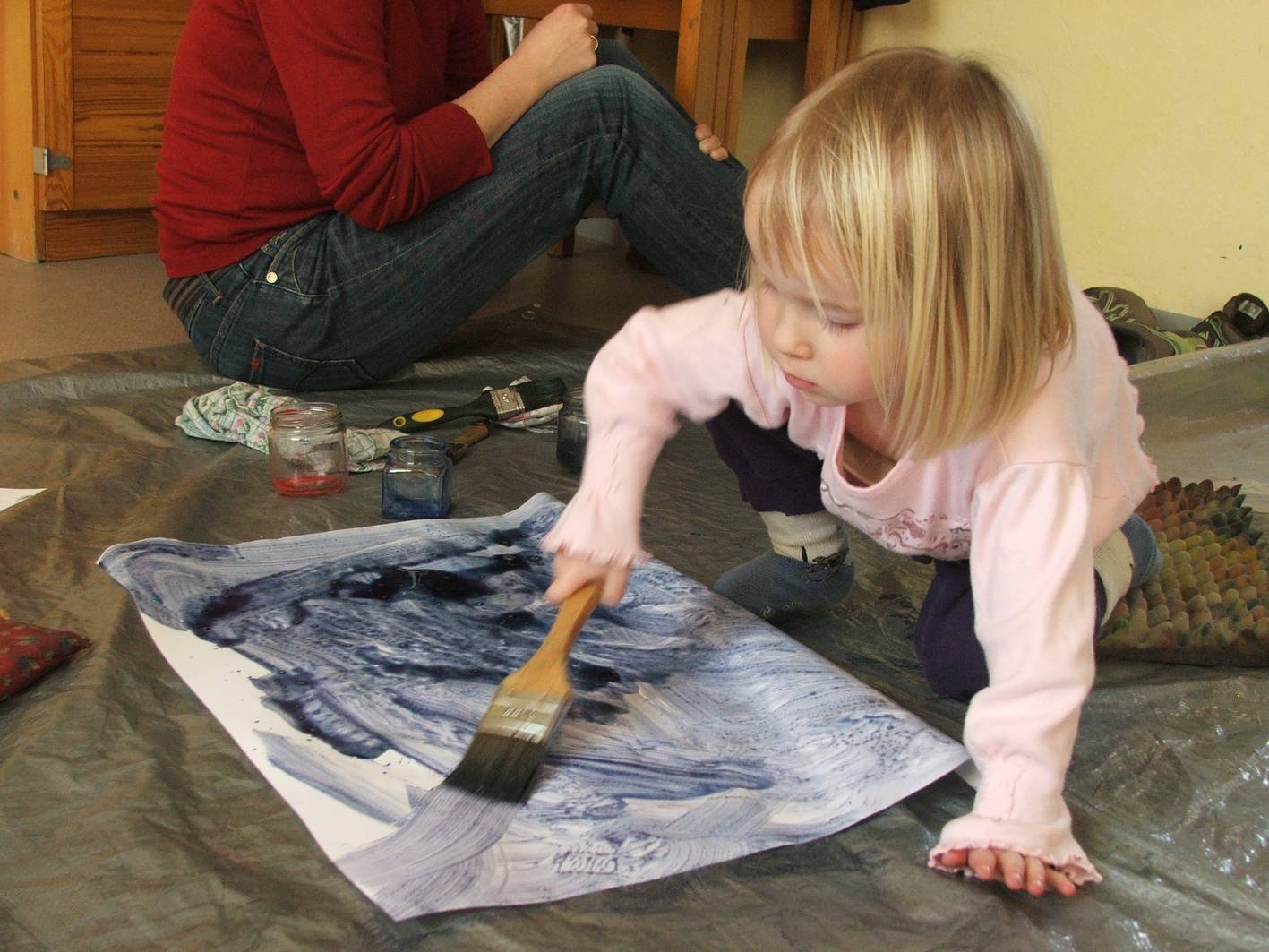 Ursula Henzinger
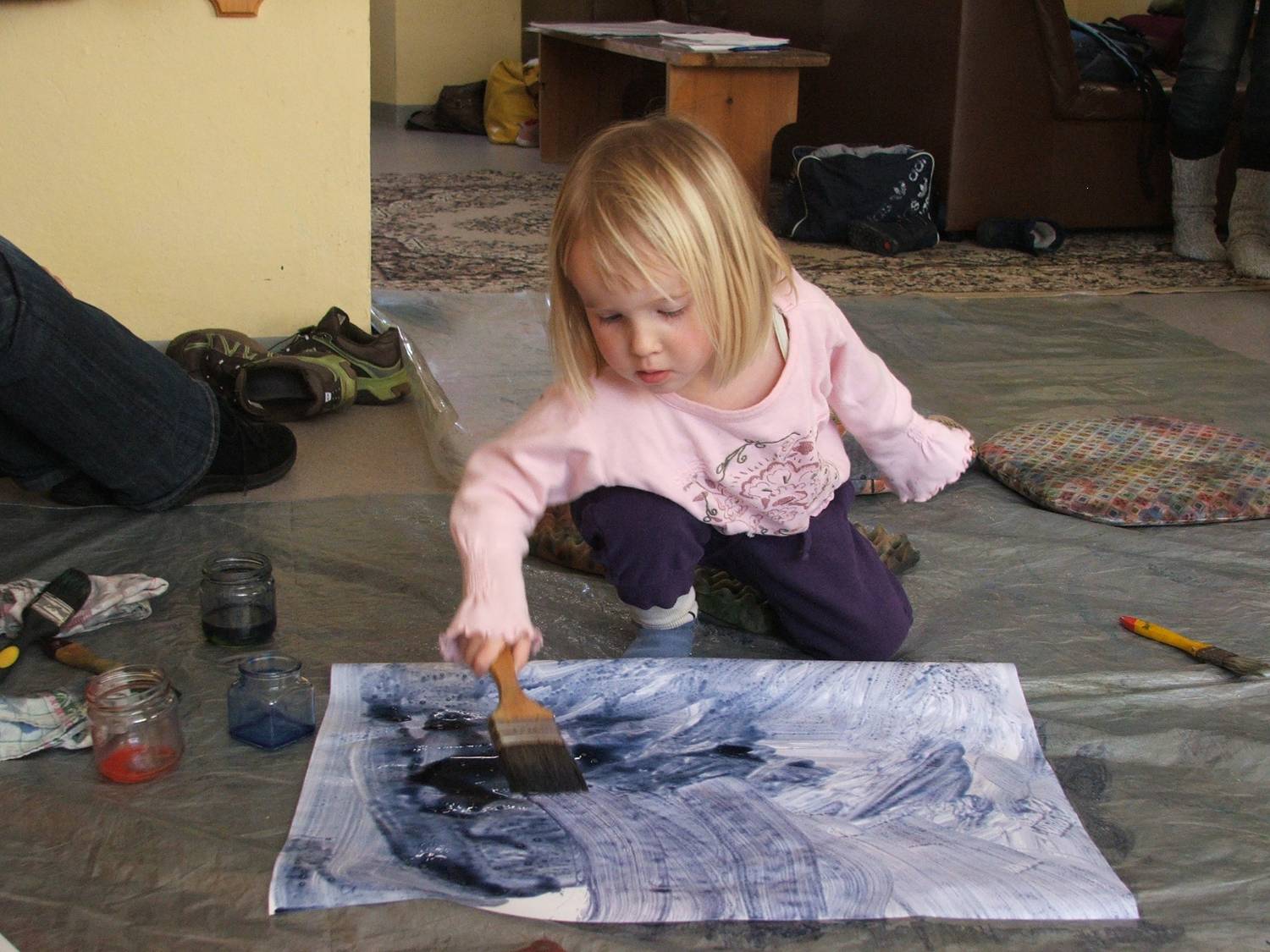 Ursula Henzinger
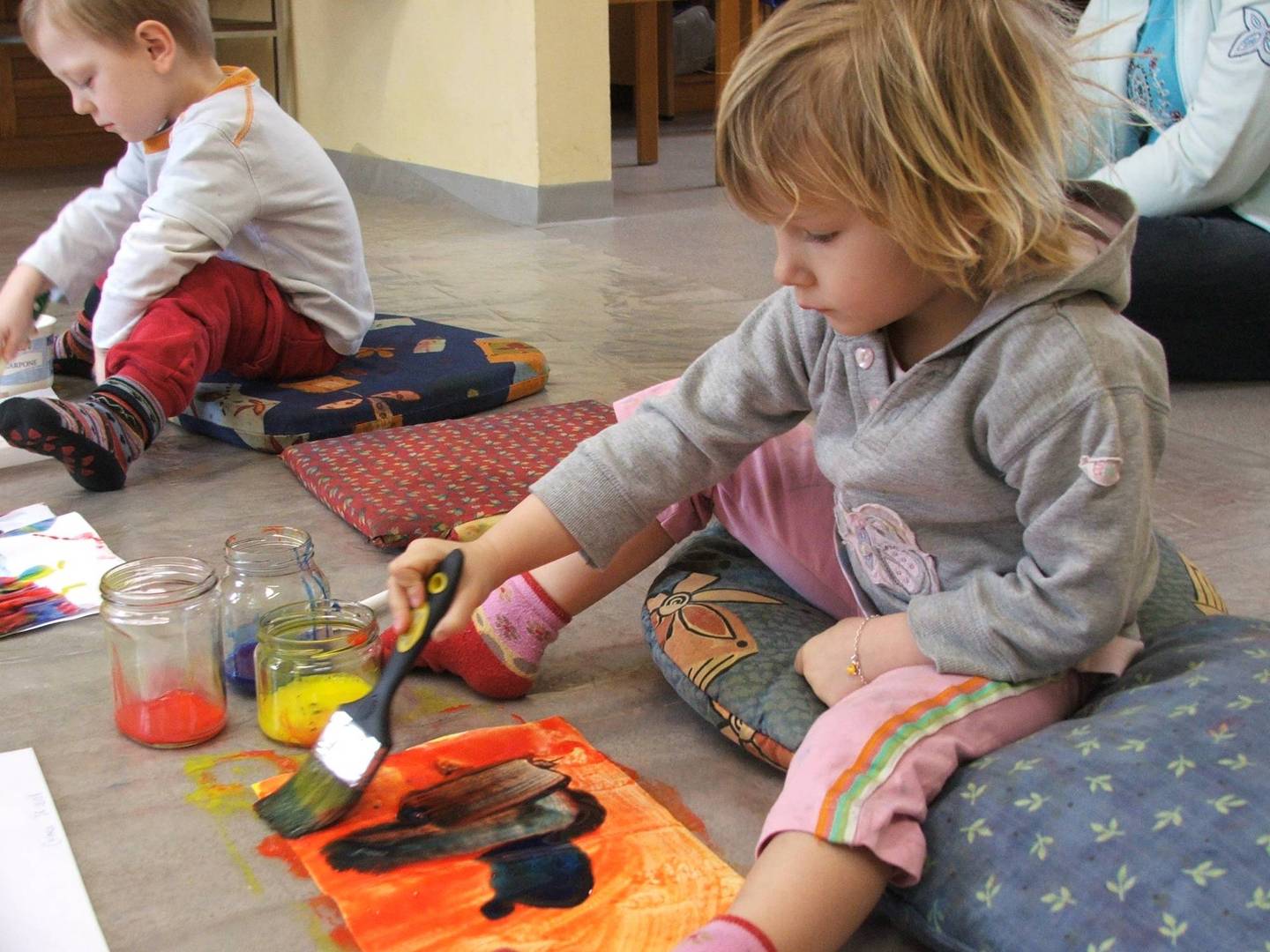 Ursula Henzinger
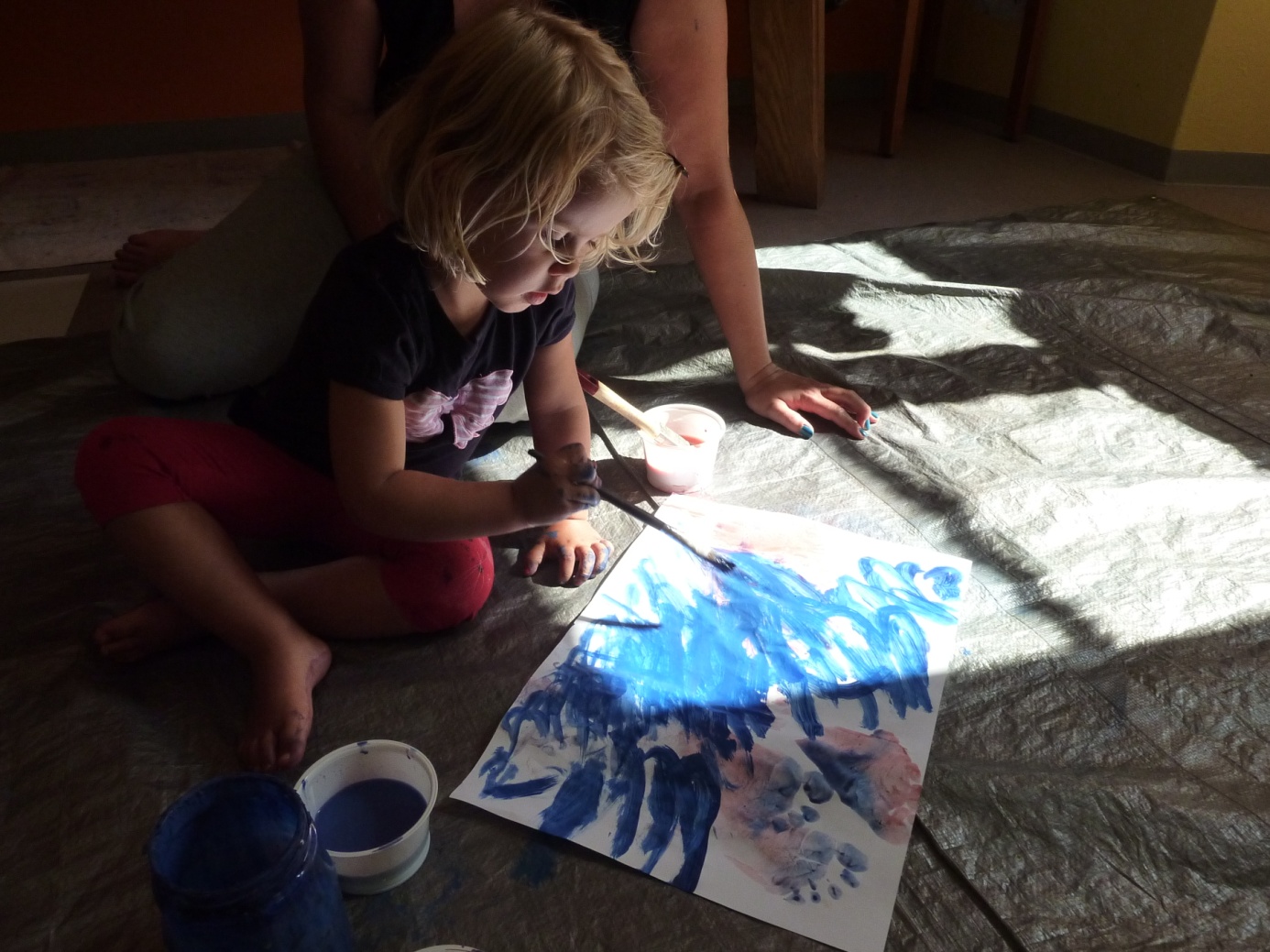 Ursula Henzinger
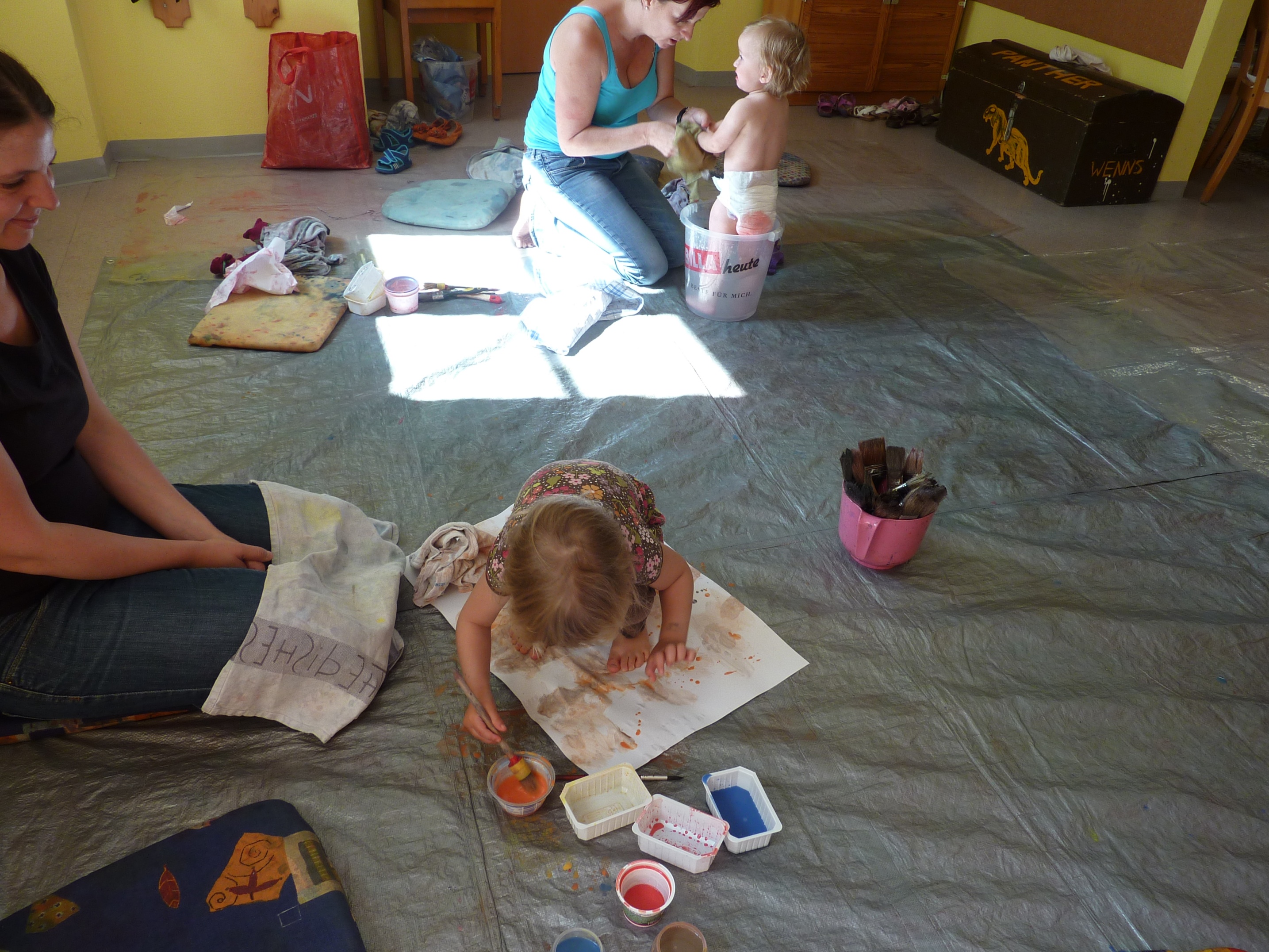 Ursula Henzinger
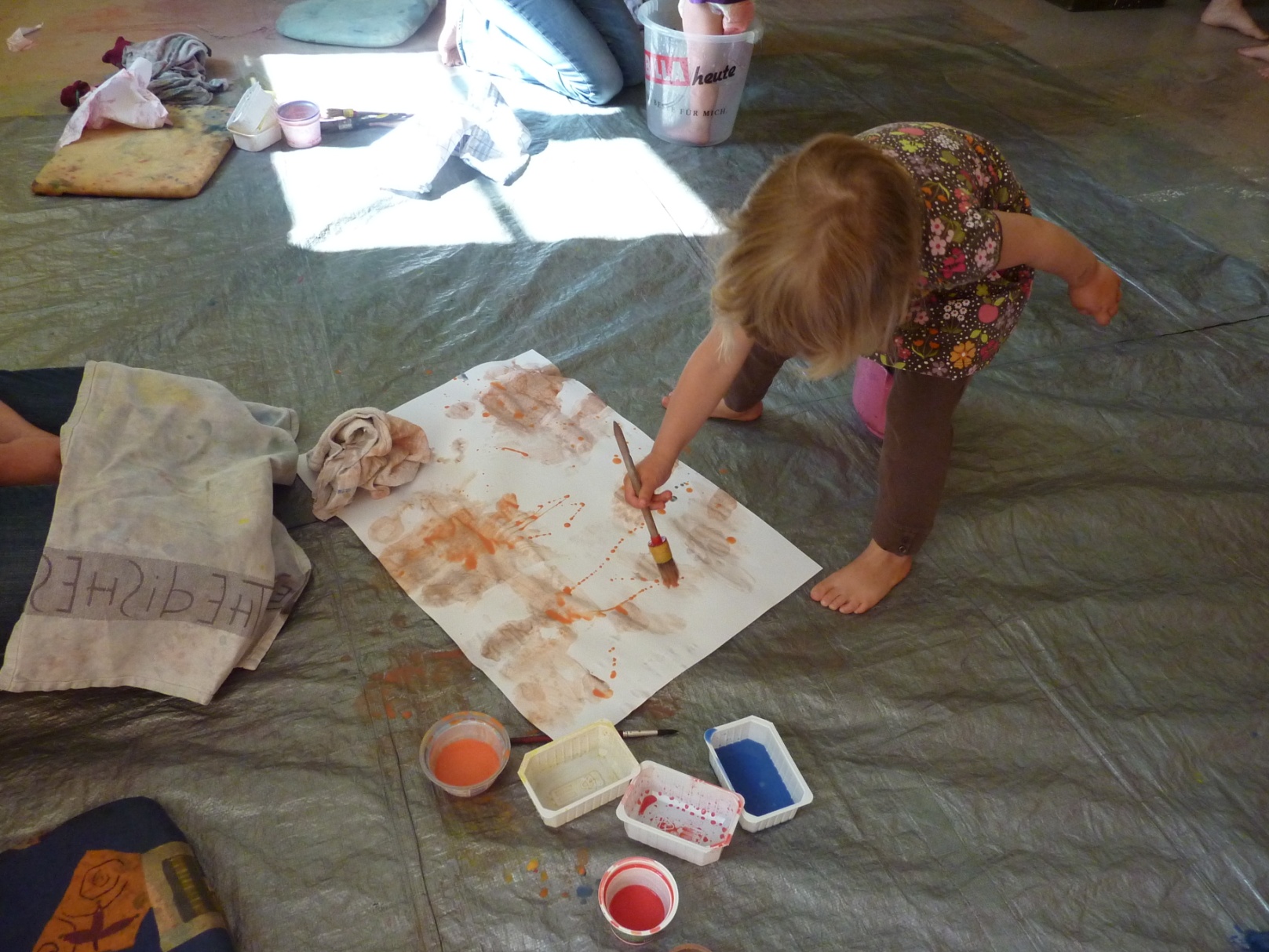 Ursula Henzinger
3. Reifungsschritt zur sozialen Kompetenzim Alter von 4-5 jahren
kognitive Fähigkeiten
Unterscheidung eigener Motivationen, Gefühle und Gedanken von denen anderer unabhängig vom "Hier-und-Jetzt" („Theory of Mind“)
gelungene Bindungsentwicklung: Vertrauen auf die Gesprächsbereitschaft einer erwachsenen Person
Was kann das Vierjährige?
die Stimmung seiner Umgebung aufnehmen und ausdrücken, das Zusammensein genießen ("Resonanz"), ganz bei sich sein (im "Hier-und-Jetzt"), neugierig nach attraktiven Reizen suchen, sich mit Unsicherheit, Schmerz und Leid vertrauensvoll an die Mutter wenden, Gefühle anderer anerkennen
Ordnungen einhalten und Regeln befolgen
[Speaker Notes: Weniger aggressiv, impulsiv und hyperaktiv, Paare eher zusammen, Vater bringt sich ein, bringt am meisten in Familien mit geringem Bildungsgrad, wissen mehr über Bedürfnisse der Kinder
Stress: Hans Selye in Montreal, Nagetier-Forschung von Michael Meaney am selben Institut, Simons, C G Weaver. Roseriet Beijers. Puzzleteilchen: Mutter-Kind, Dr. Kobor, Epigenetik: früher 2-3 DNA-Methylierungen (Markierungen), weniger Proben pro Jahr, heute eine halbe Million von 192 Leuten in 5 Tagen, Supercomputer]
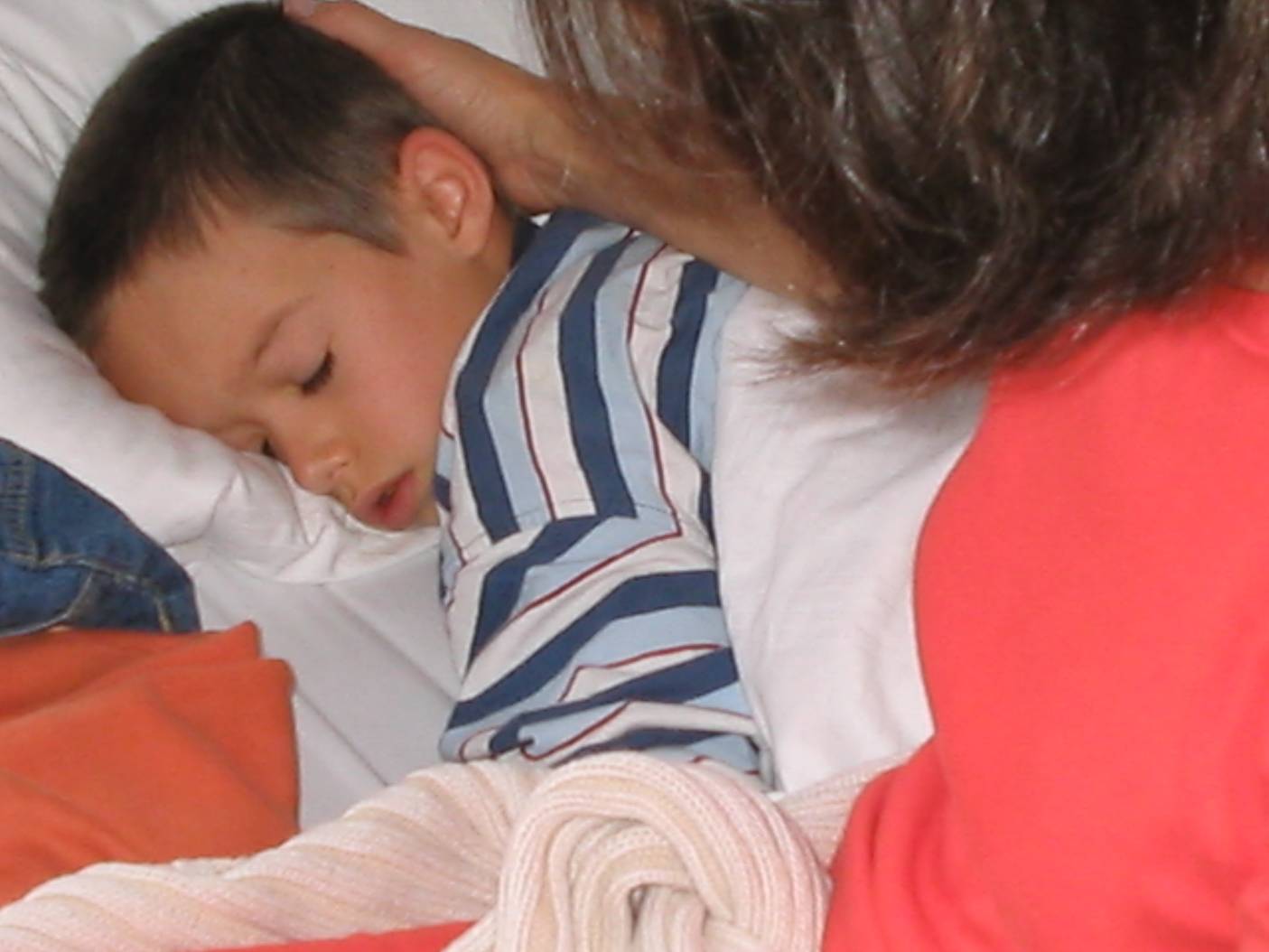 Ursula Henzinger
[Speaker Notes: Krankheit – Vertrauen - Dankbarkeit]
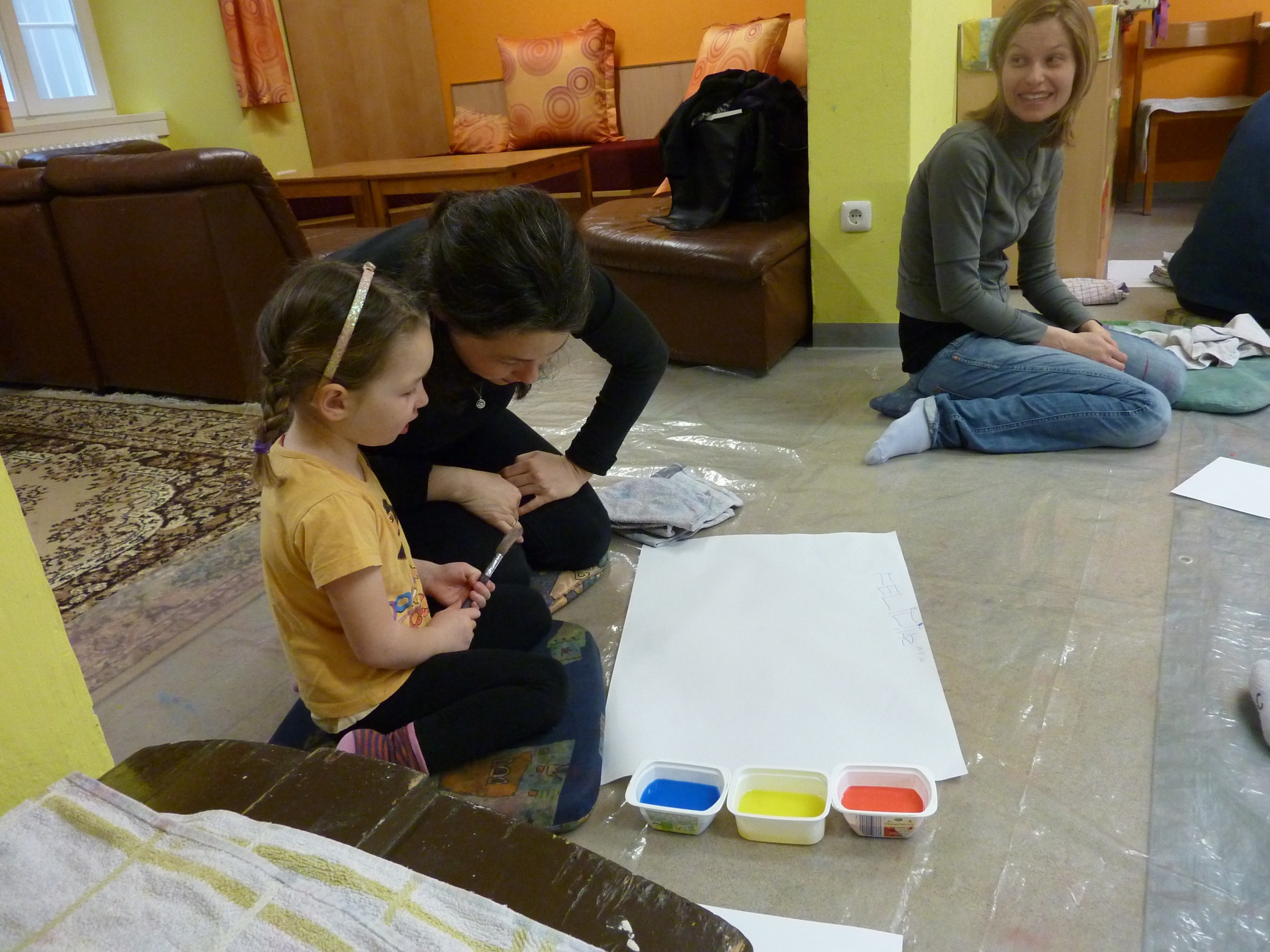 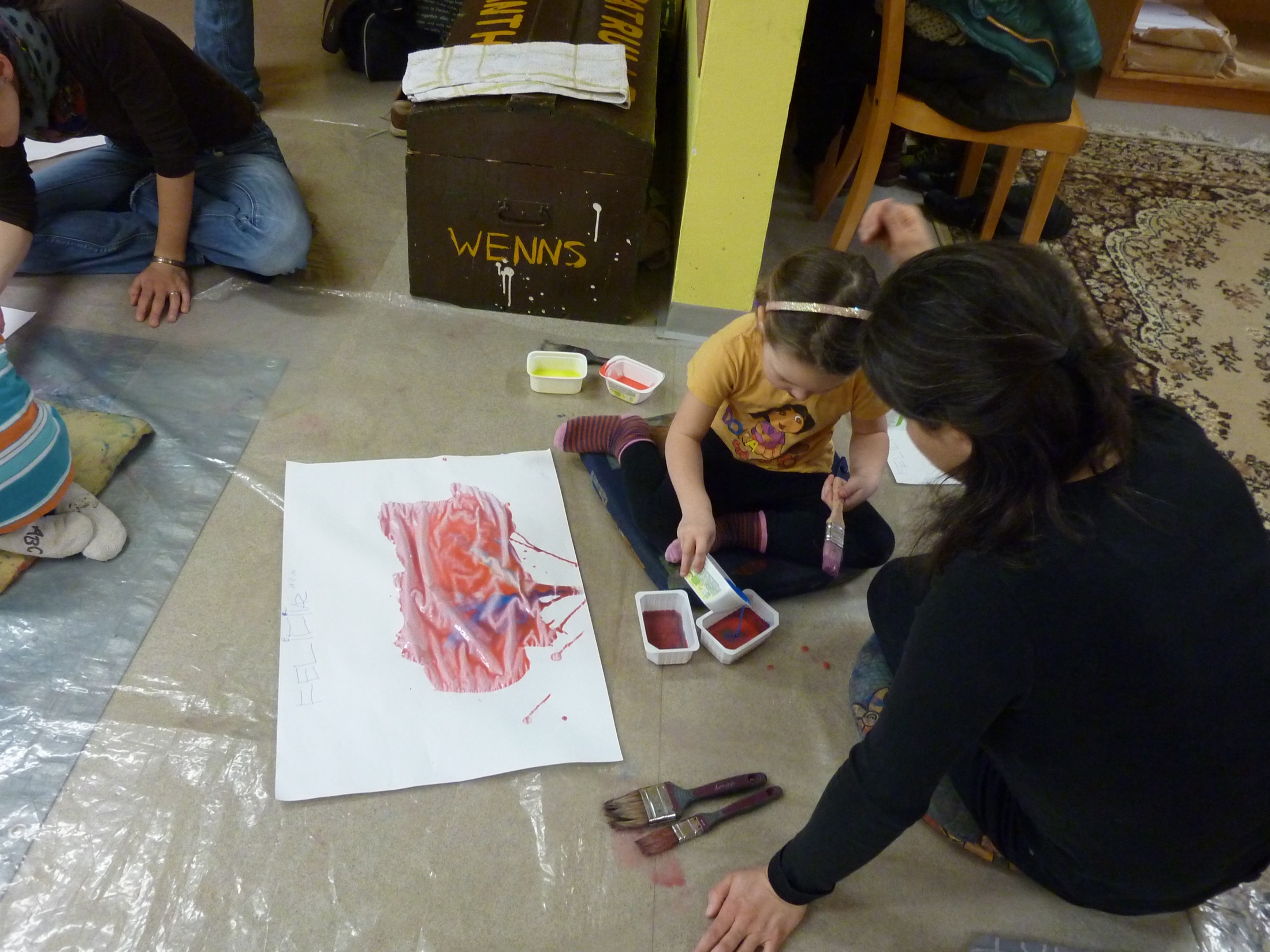 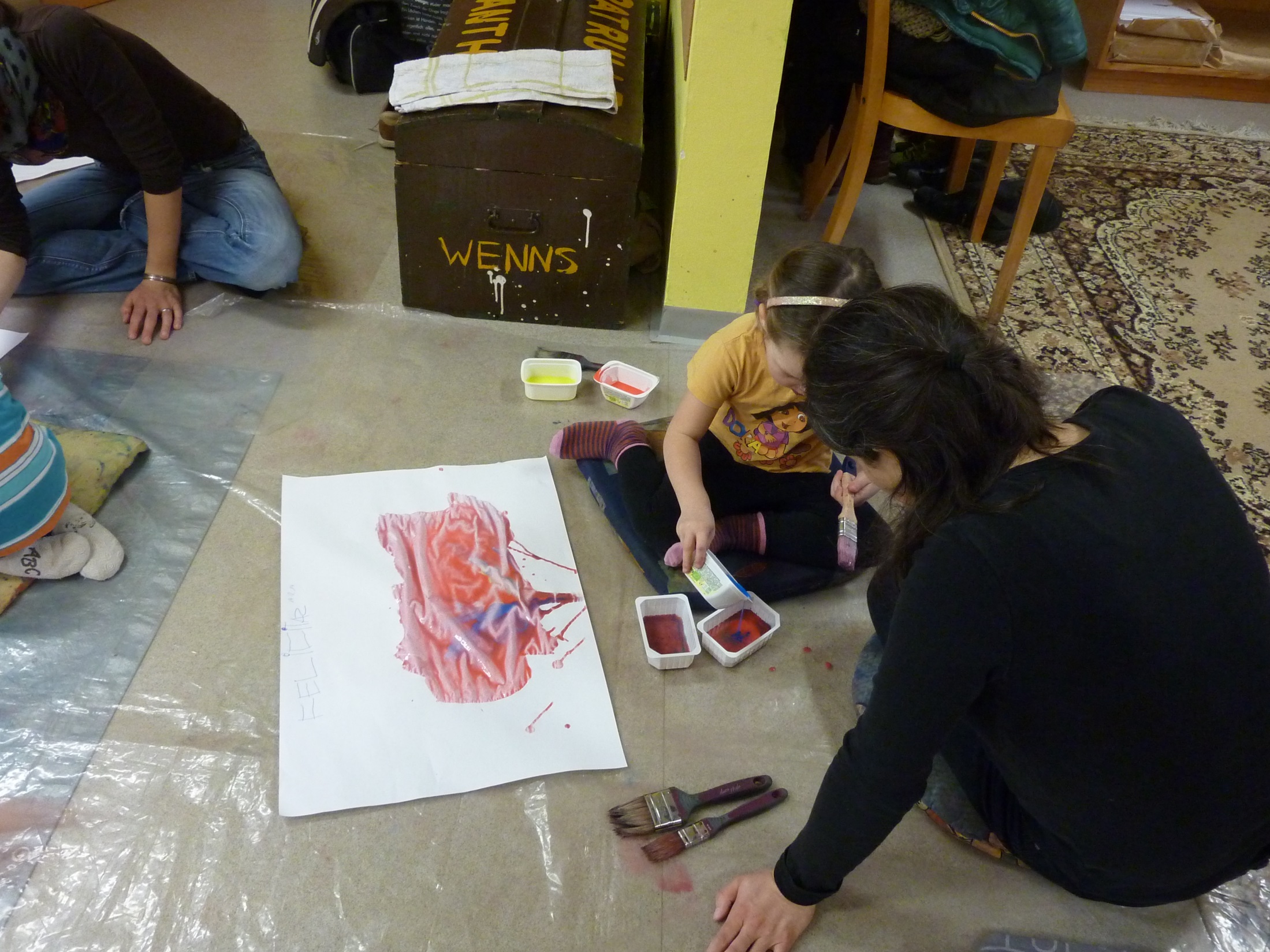 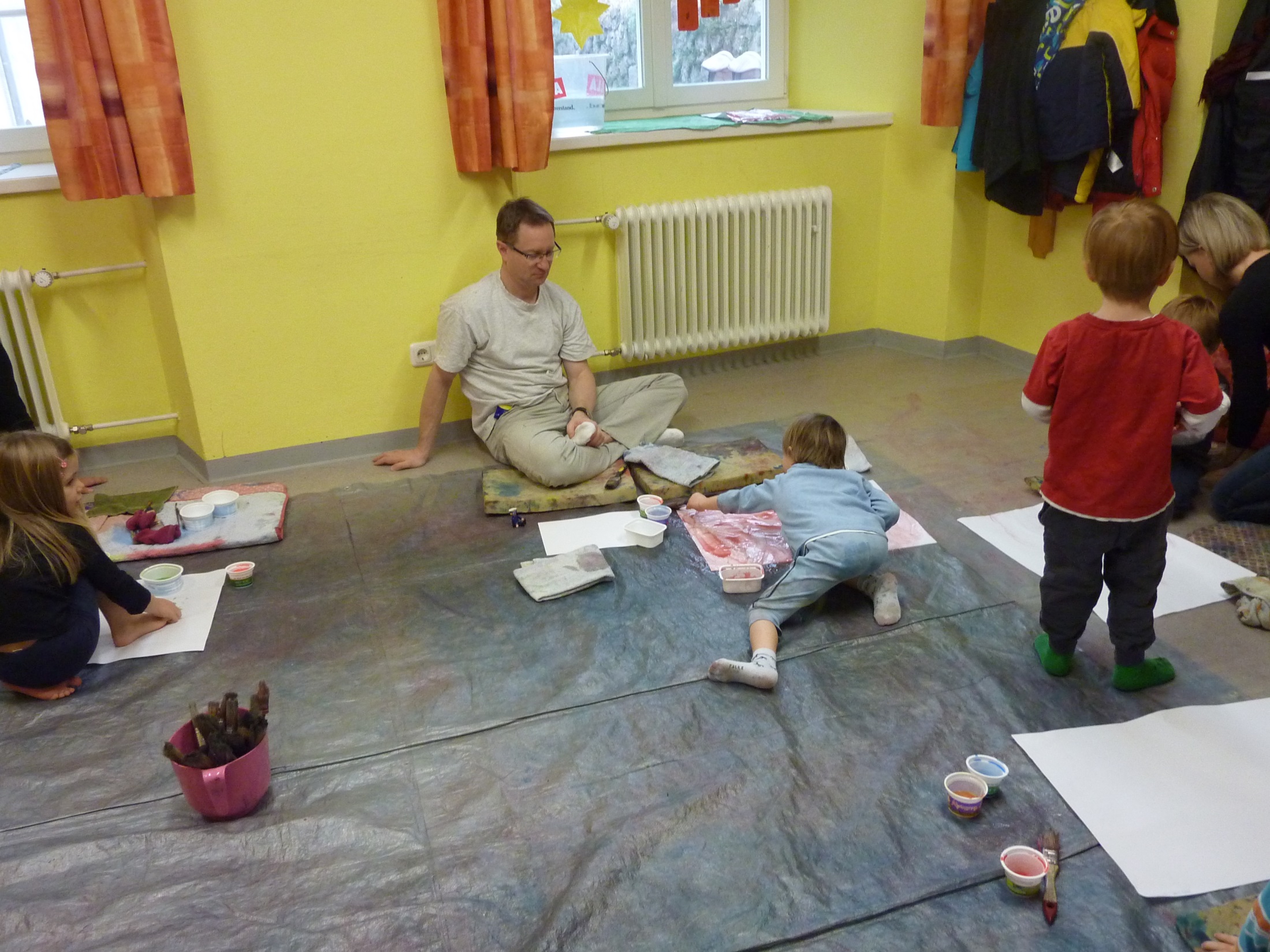 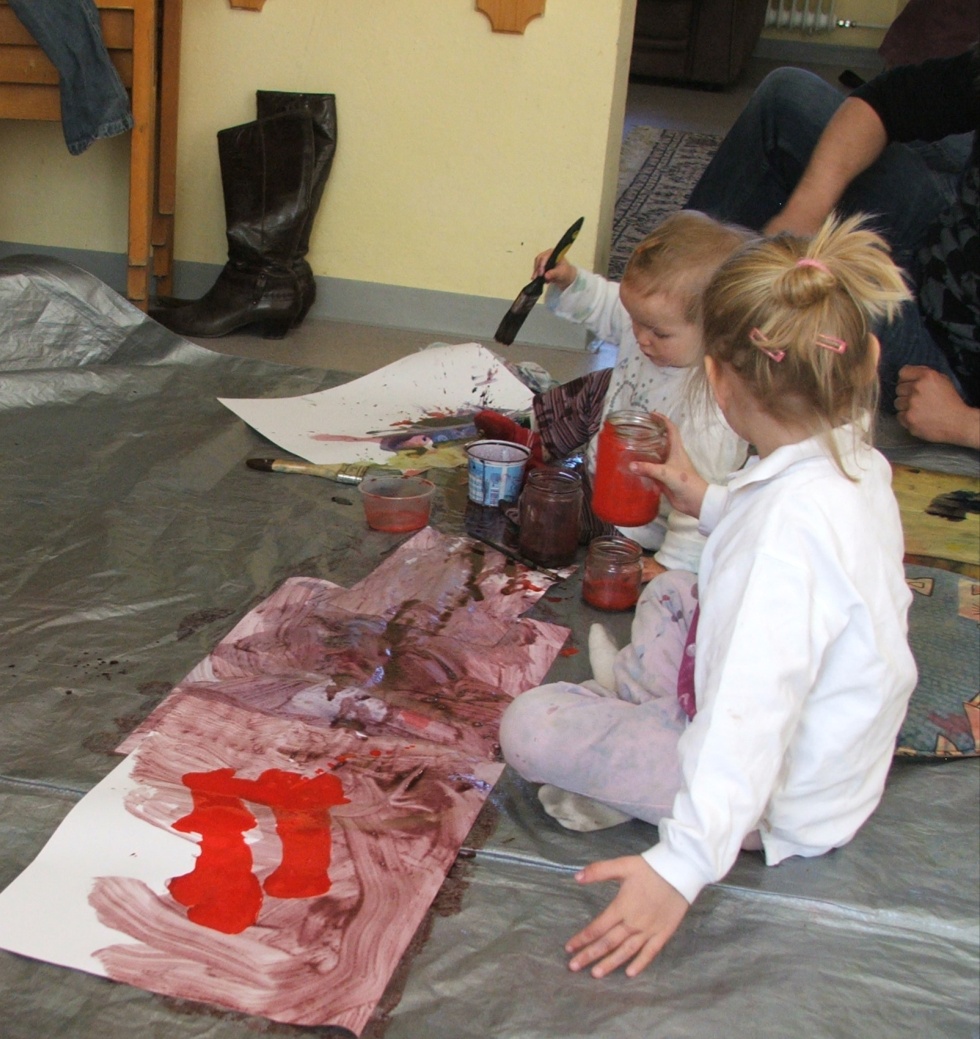 Ursula Henzinger
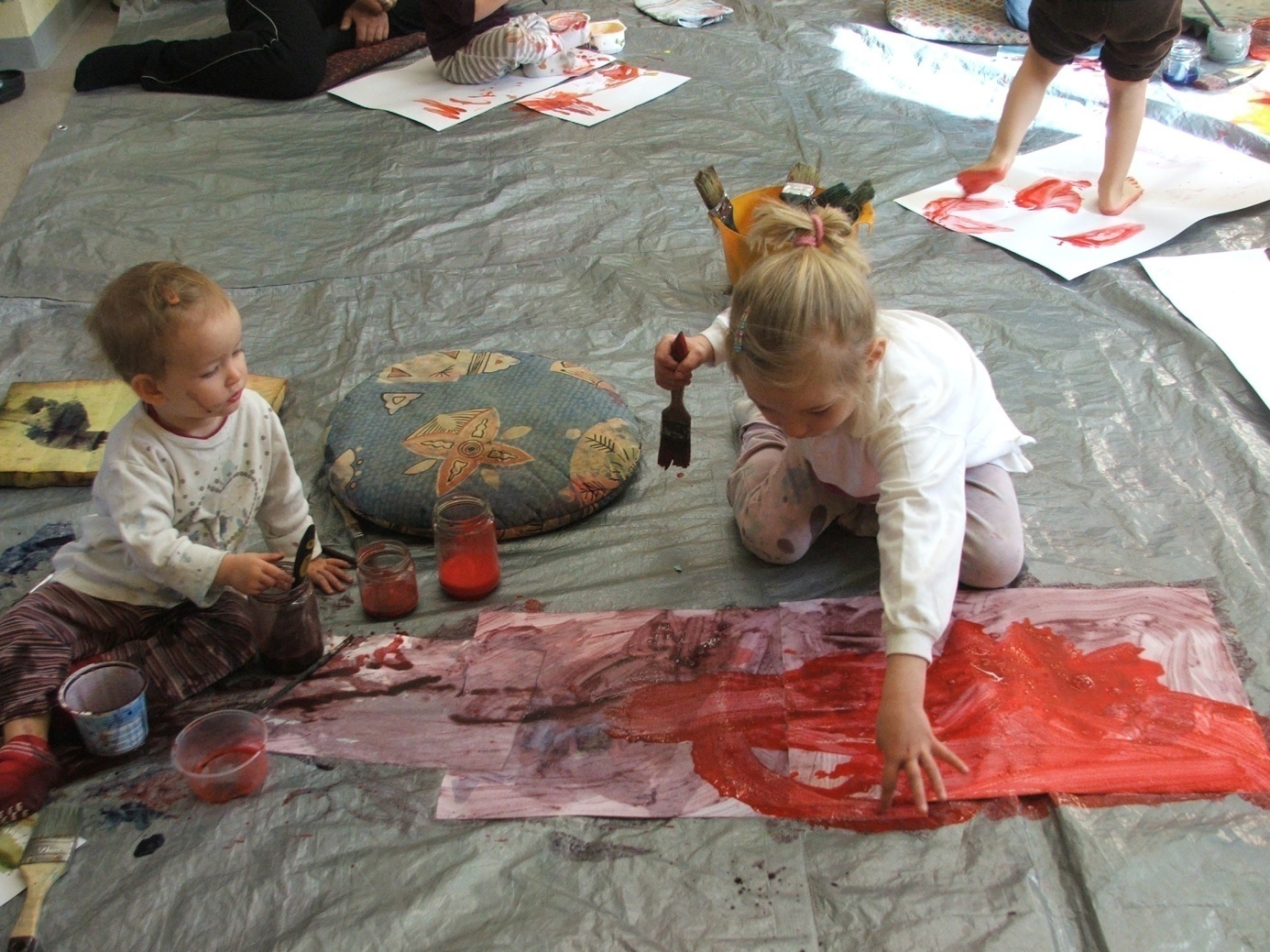 Ursula Henzinger
Themen des Vierjährigen
besonders attraktiv: erweiterter sozialer Raum
Zeitverständnis (Vorfreude, Angst vor Sterben und Leid)
„Zeitreise“ (planen)
auf der Vorstellungsebene handeln, Vorstellungen "manipulieren“  (Sprache)
Täuschen, Übertreiben, Ablenken, Lügen, Geiz, Neid, Scham, Schuldgefühle, Sich-Entschuldigen, Verzeihen
Impulskontrolle
Wechsel von Bezugssystemen
Entwicklung heißt nicht erledigen, sondern zur Verfügung haben
Helen Bachmann (1985, Malen als Lebensspur)
[Speaker Notes: je autonomer das Kind sein Verhalten organisieren kann, umso leichter fallen ihm Entscheidungen in komplexen Situationen]
Literatur
Ursula Henzinger (2017): Bindung und Autonomie in der fr. Kindheit Verlag
Sven Nordquist: Petersson und Findus (Bilderbücher für 4-5 Jährige)
Sven Nordquist: Mama Muh (z. B. Mama Muh braucht ein Pflaster)
Soziales Lernenund Bindungsentwicklung
Neugier, intrinsische Motivation
Schutz, anregende Umgebung, Zurückhaltung, Zutrauen
Soziale Entwicklungsschritte: Übersicht nach Medicus (2020)
[Speaker Notes: Berührung stärkt Kohärenz und Selbstregulation]